Para Menores
Informativo Mundial das Missões
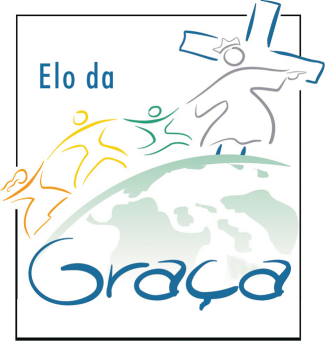 1º Trimestre 2018
Destino das Ofertas
Divisão Interamericana
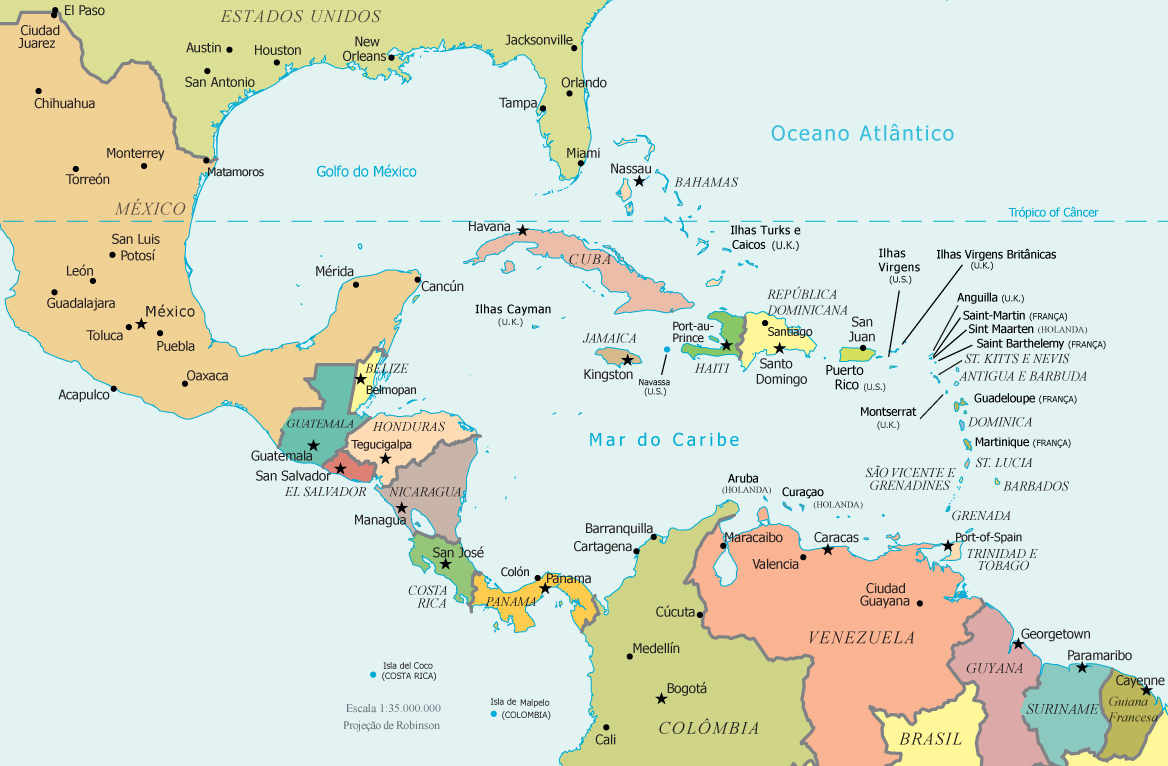 1.
Prédio para Centro Comunitário, no Hospital Adventista do Sudeste, em Villahermosa, no México

Centro de Influência e Centro evangelístico, na Universidade Adventista das Antilhas, em Mayaguez, Porto Rico

Igreja na Universidade do Sul do Caribe, em Maracas, Trinidad e Tobago
2.
3.
Trinidad e Tobago
Porto Rico
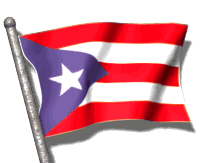 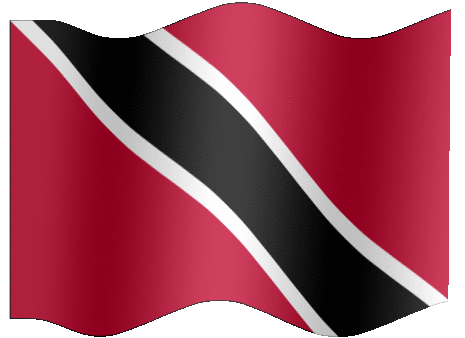 México
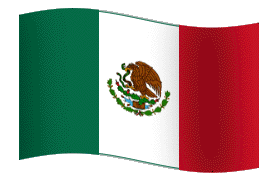 As ofertas este trimestre vão para estes países
Obrigado!
Três anos atrás, parte da Oferta do Décimo Terceiro Sábado ajudou a reparar o “Bom Samaritano Inn”, um abrigo para desabrigados, e expandi-lo para incluir uma clínica de saúde gratuita, em Kingston, Jamaica. 
Obrigado por seu apoio e generosidade à 
Divisão Interamericana!
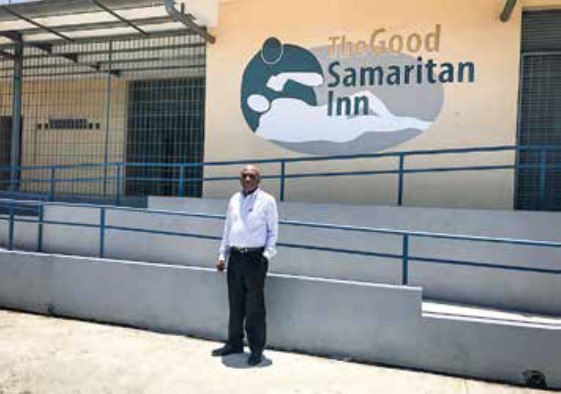 Índice
Escolha um informativo clicando sobre ele
1. 06/janeiro –  Oração por um cãozinho 
2. 13/janeiro –  Novo milagre da Multiplicação
3. 20/janeiro –  Um bom exemplo
4. 27/janeiro –  Um gângster para Deus
5. 03/fevereiro –  Desenho animado ou Jesus
6. 10/fevereiro –  Deus entra em um bar
7. 17/fevereiro –  Somente por um milagre
8. 24/fevereiro –  Brincando com armas
09. 03/março –  A cura de Uriel
10. 10/março –  Você conhece Deus?
11. 17/março –  O Missionário tímido
12. 24/março –  Quem são os adventistas
13. 31/março –  Porque eu prego (13º sábado)
Missões – 06 de janeiro
Oração por um cãozinho
Divisão Interamericana
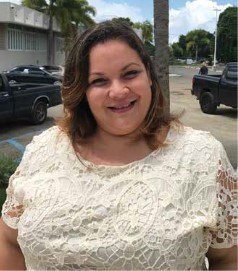 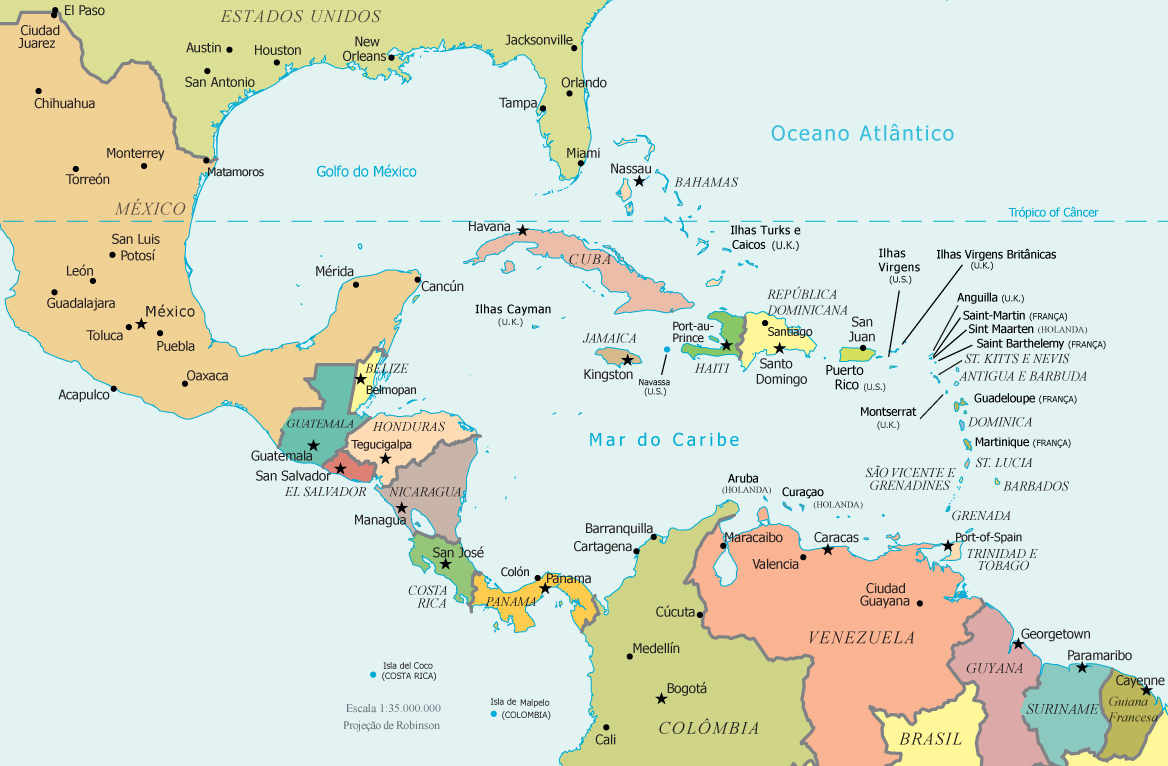 Maria de la Paz Rodrigues
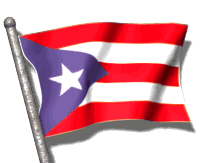 Porto Rico
Divisão  Interamericana
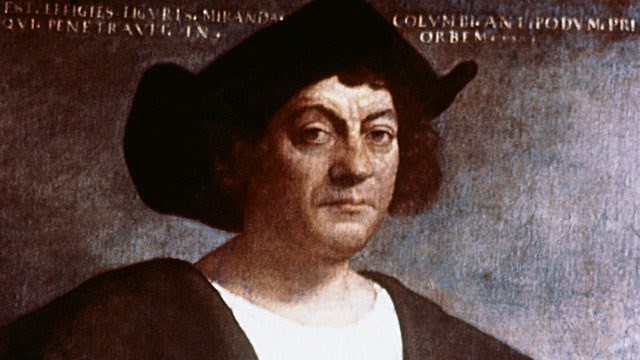 Cristóvão Colombo e sua três caravelas:
Santa Maria, Pinta e Nina
Resumo missionário
• Cristóvão Colombo desembarcou em Porto Rico em 1493
• A culinária em Porto Rico é uma mistura da culinária espanhola, americana e britânica, com influência africana, por isso é bem apimentada
• Embora Porto Rico seja um território dos Estados Unidos, ele compete individualmente nas Olimpíadas e já ganhou nove medalhas
• A constituição Porto-Riquenha garante liberdade religiosa à população, 70% da qual se identifica com o catolicismo e 25% como protestantes
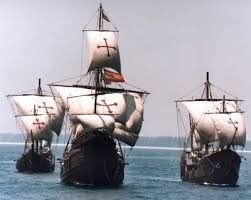 Chegaram às américas em 1492
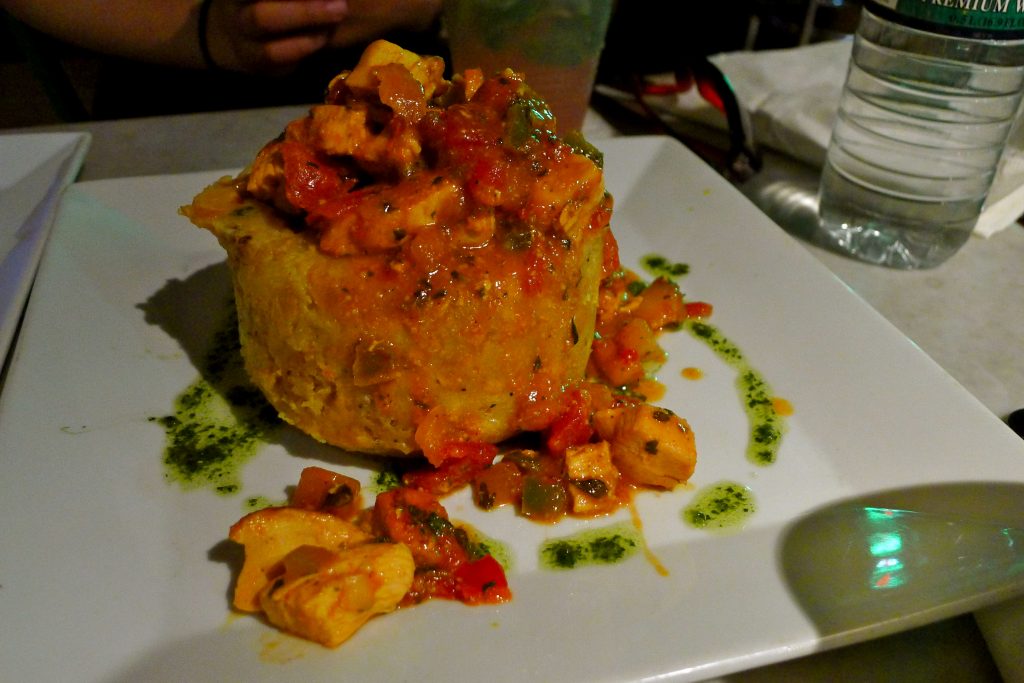 Mofongo, prato típico Porto Riquenho, feito com bananas da Terra
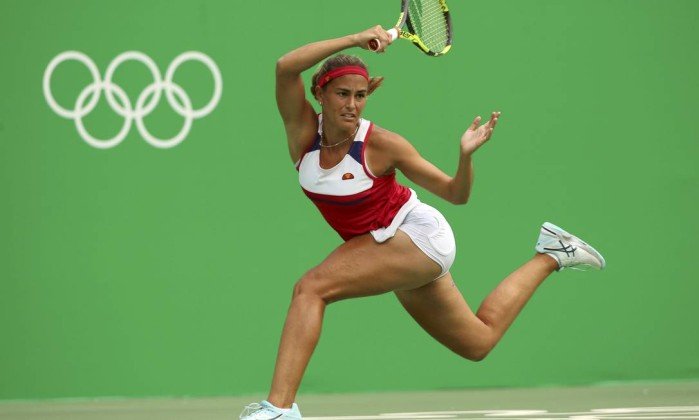 Monica Pug, medalha de ouro Tenis na Olimpíada Rio 2016
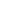 Divisão  Interamericana
Mastim de Porto Rico

O Mastim de Porto Rico, ou Grande Mastim de Borinque, é a única raça de cão nativa de Porto Rico;

Esta raça é muito leal ao dono e tem muito instinto protetor;

São animais de tamanho grande e muito corpulentos, eram utilizados para capturar escravos fugitivos;

É um cão raro de se encontrar, mesmo em seu país de origem;

Vivem de 9 a 12 anos.
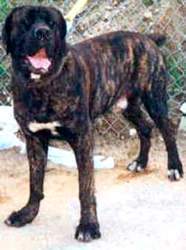 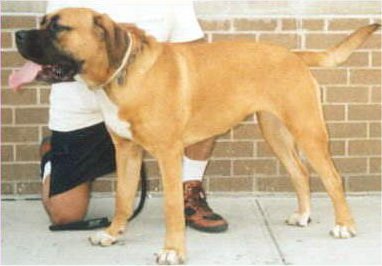 Intereuropeia
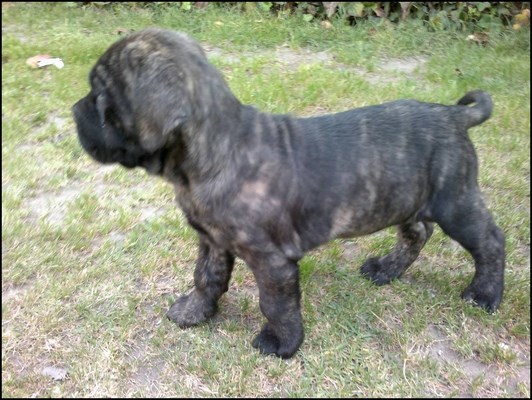 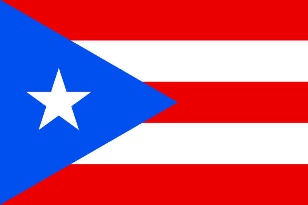 Bandeira de 
Porto Rico
Missões – 13 de janeiro
Novo milagre da multiplicação
Divisão Interamericana
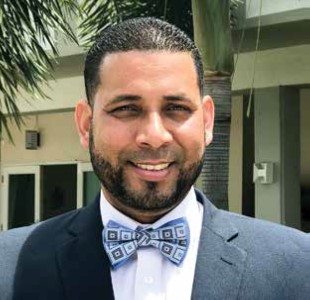 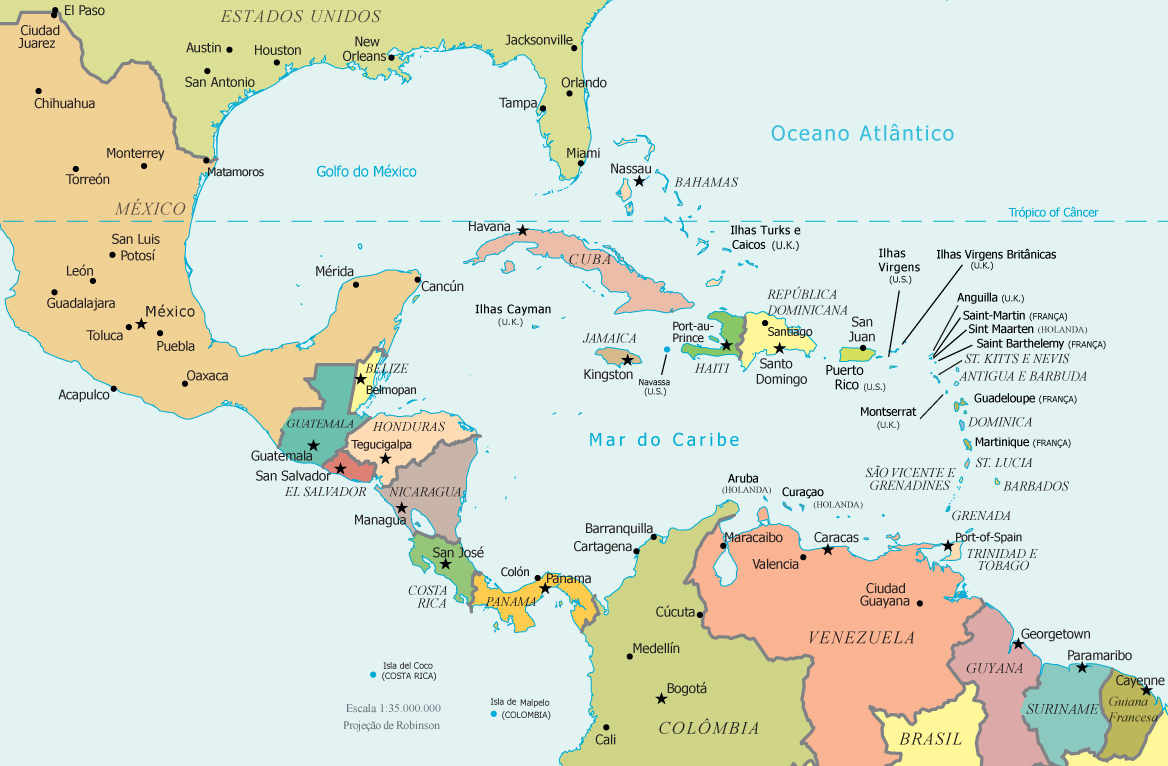 Kermyt Torres Castellano
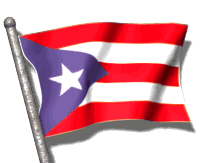 Porto Rico
Divisão  Interamericana
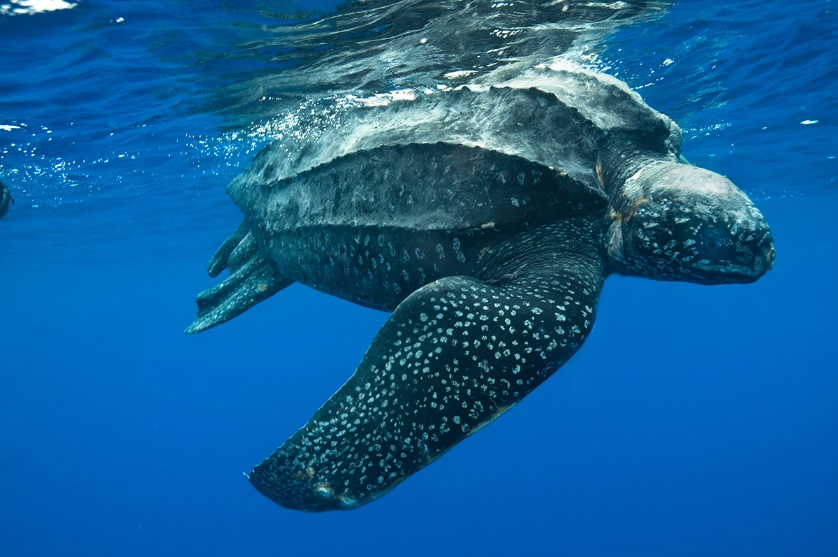 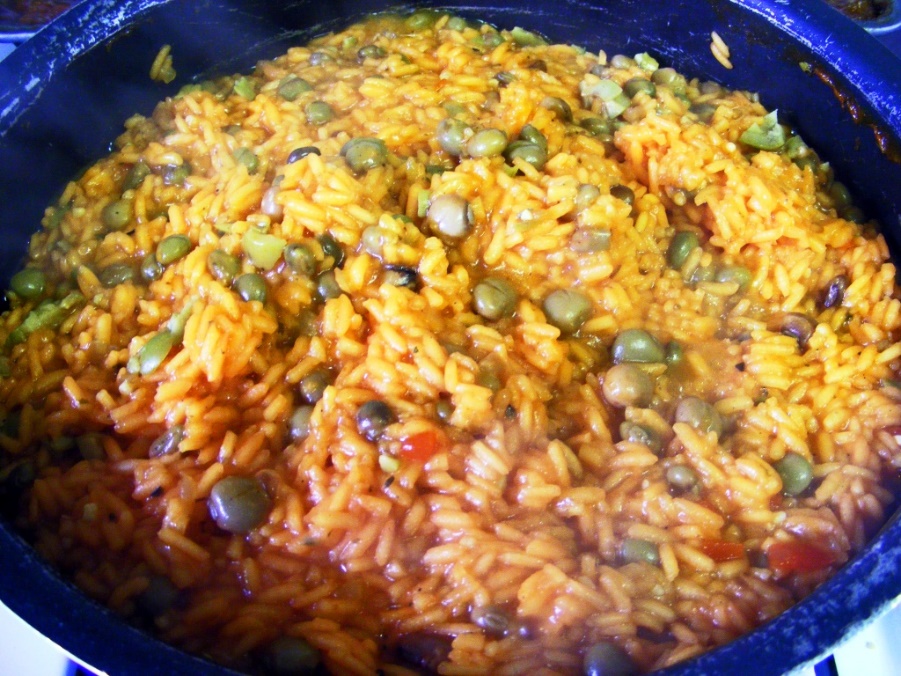 Tartaruga marinha de couro
As ruas de Viejo San Juan (velho São João)
Resumo missionário
• Arroz com Gandules (arroz com ervilhas), é um prato tradicional de Porto Rico
• As ruas de Viejo San Juan, Porto Rico, são pavimentadas com pedras azuis
• Em Porto Rico, ficar perto da pessoa durante a conversa e beijá-la nas bochechas é um sinal de respeito
• Porto Rico é o habitat da tartaruga marinha de couro
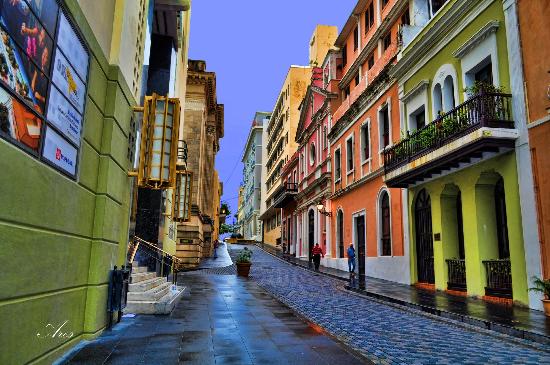 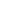 Divisão  Interamericana
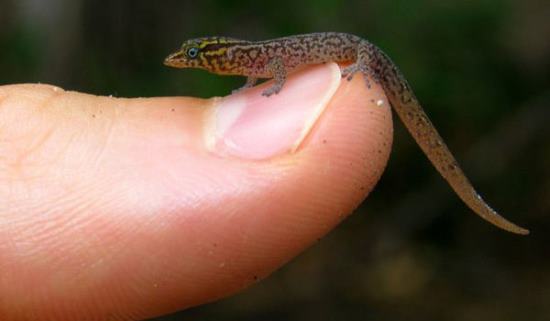 Lagartixa Anã 
das Ilhas Virgens

Essa lagartixa, só é encontrada nas Ilhas Virgens Britânicas;

É um dos menores animais do mundo;

Esses animais são tipicamente do tamanho de uma moeda, com aproximados 18 milímetros de comprimento.
Intereuropeia
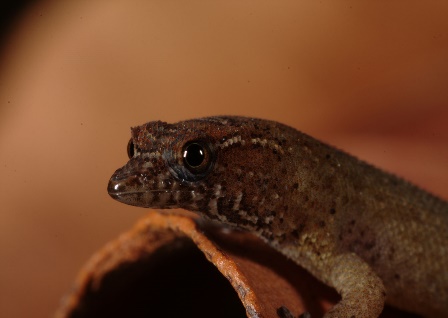 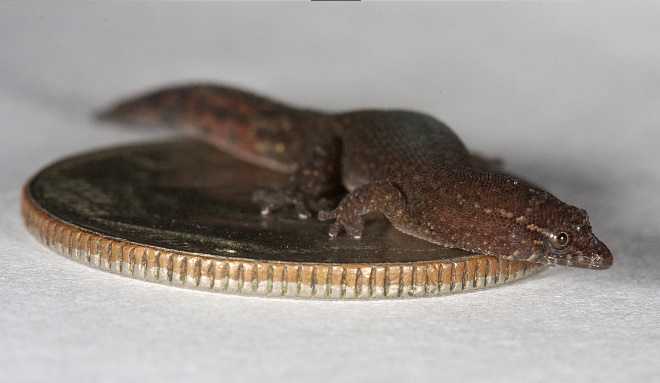 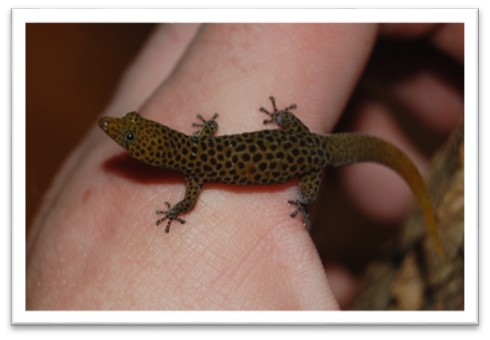 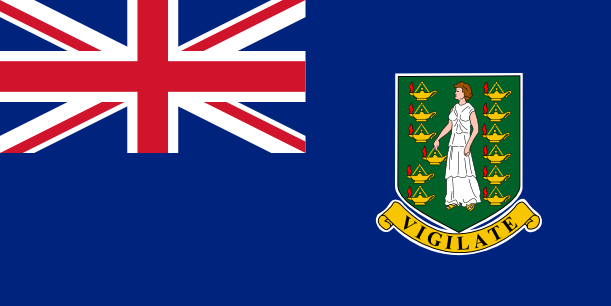 Bandeira das Ilhas Virgens Britânicas
Lagartixa anã, em cima de uma moeda.
Missões – 20 de janeiro
Um bom exemplo
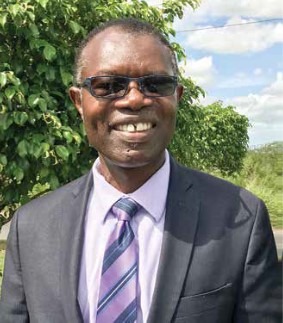 Divisão Interamericana
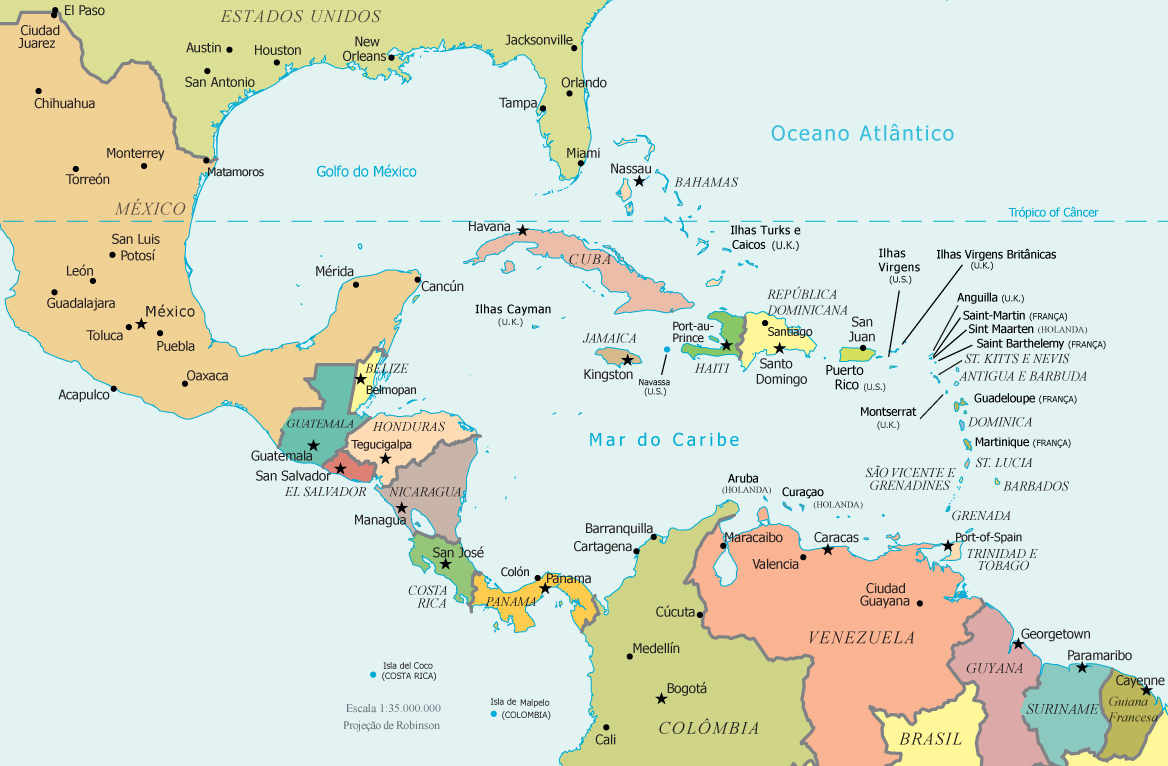 Adrian Cotterell
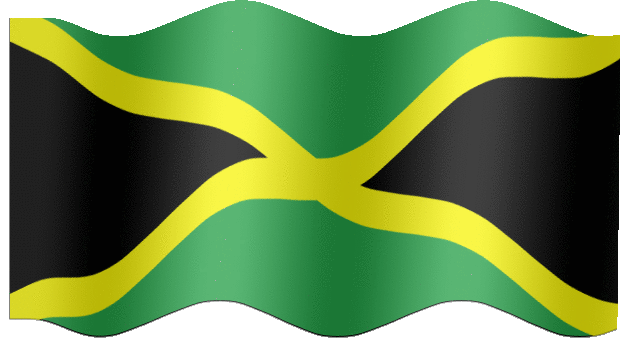 Jamaica
Divisão  Interamericana
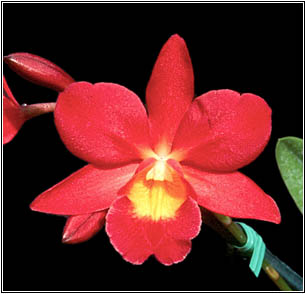 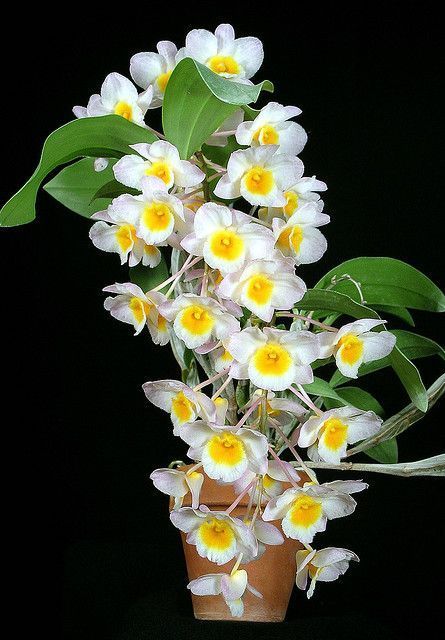 Orquídeas da Jamaica
Resumo missionário
• O país é o habitat natural de mais de 200 espécies de orquídeas exóticas, 73 das quais são indígenas
• O porto natural de Kingstone Harbor é o sétimo maior do mundo
• Um entre nove jamaicanos é membro da Igreja Adventista do Sétimo Dia. Os protestantes compõem 70% da população. Os adventistas são a segunda maior denominação protestante depois da Igreja de Deus
• Embora Usain Bolt, o homem mais rápido do mundo, seja jamaicano, o críquete é o segundo esporte mais popular no país
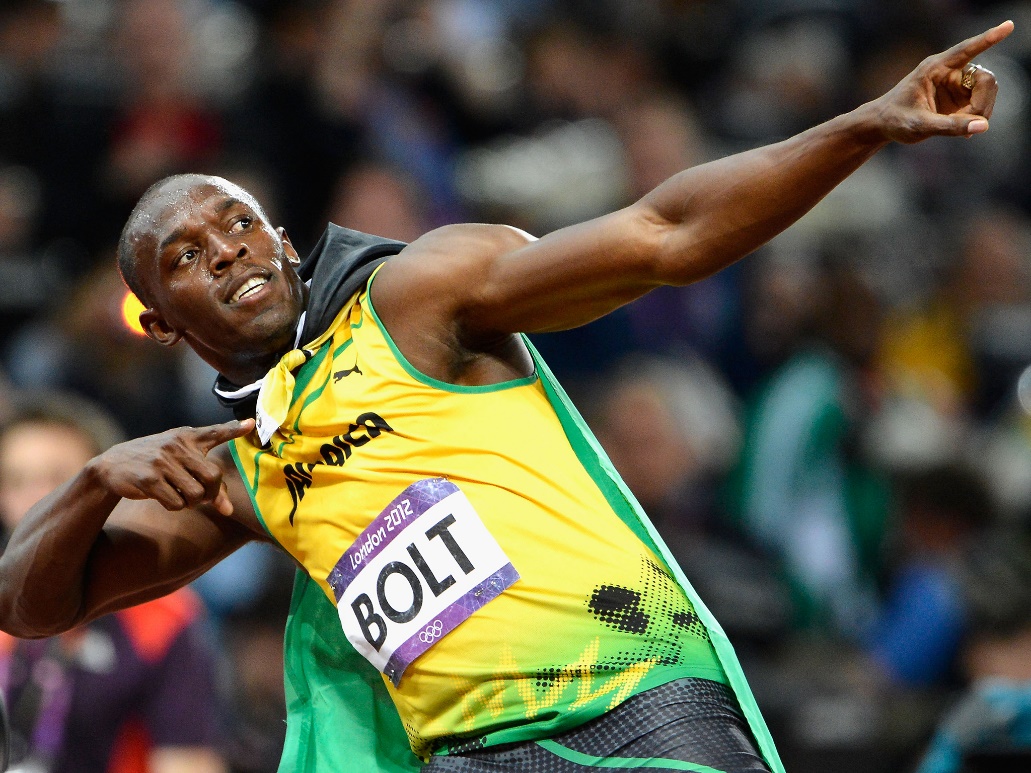 Usain Bolt

Homem mais veloz do mundo
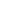 Divisão  Interamericana
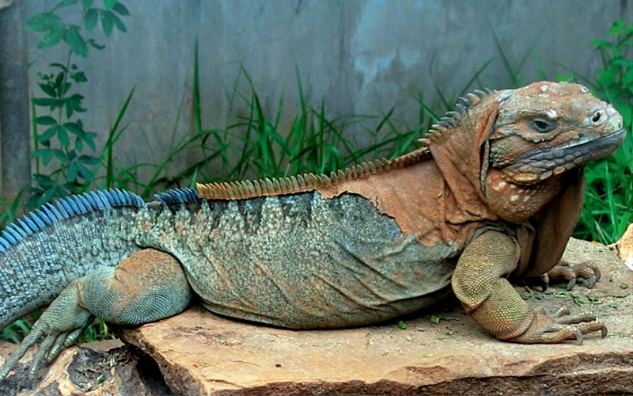 Iguana jamaicana

A iguana jamaicana é nativa da ilha da Jamaica; 

As iguanas vivem em árvores, e se alimentam de frutos, flores e folhas;

Chegam a atingir 1,80m. Sua cauda é bem grande;

Possuem uma fileira de espinhos na região das costas;

Vivem de 10 a 13 anos.
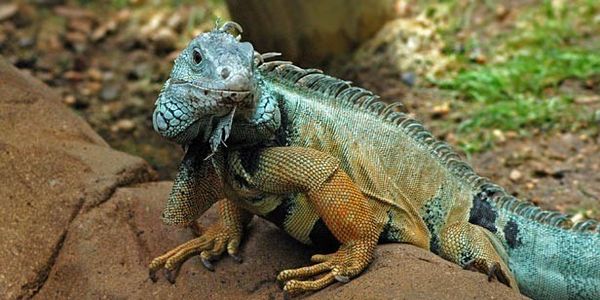 Intereuropeia
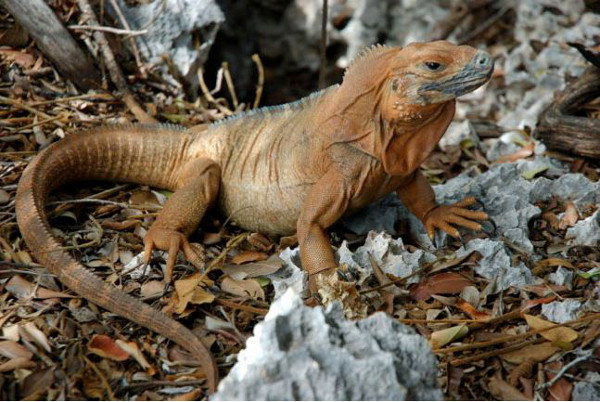 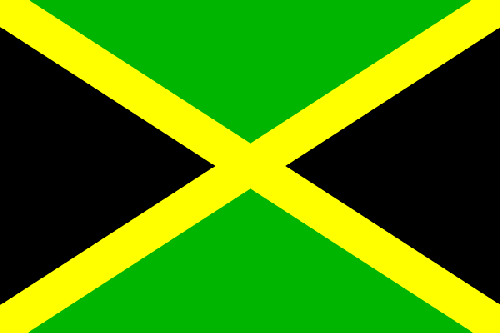 Bandeira da 
Jamaica
Missões – 27 de janeiro
Um gângster para Deus
Divisão Interamericana
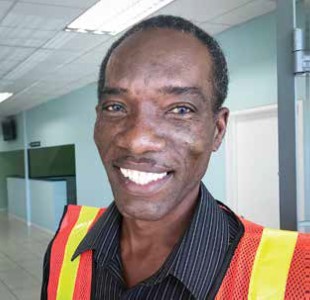 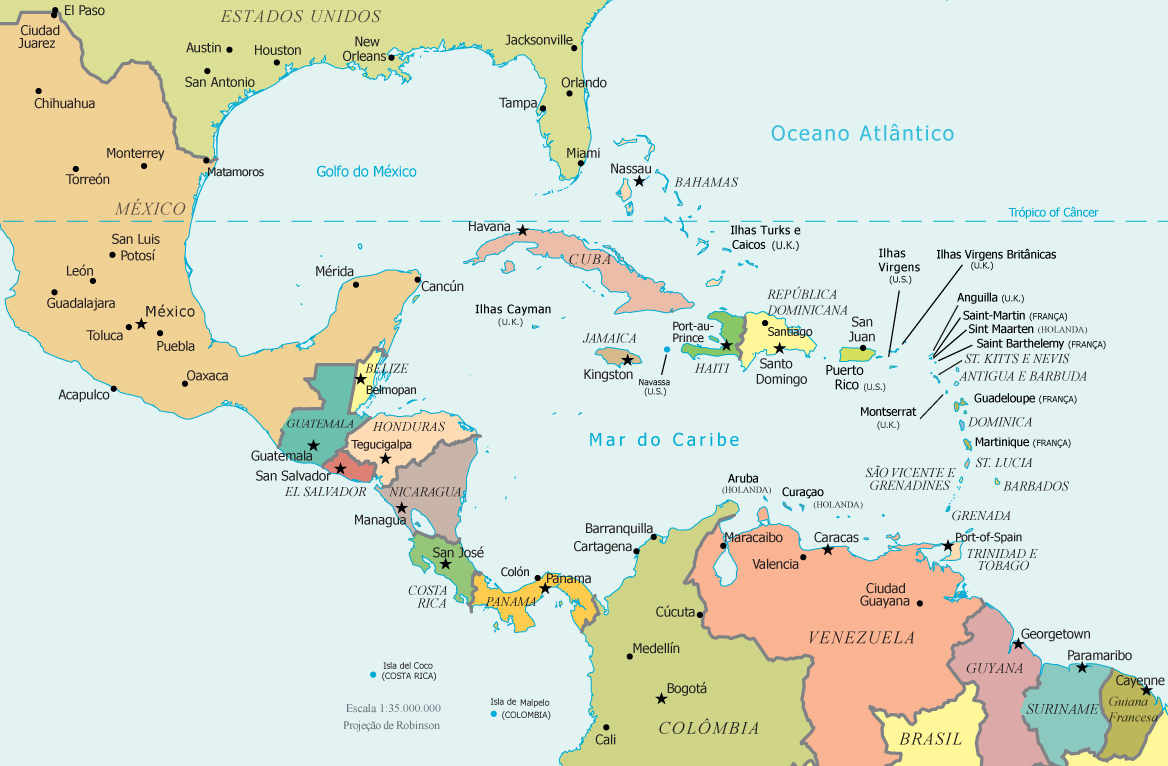 Andrew Carter
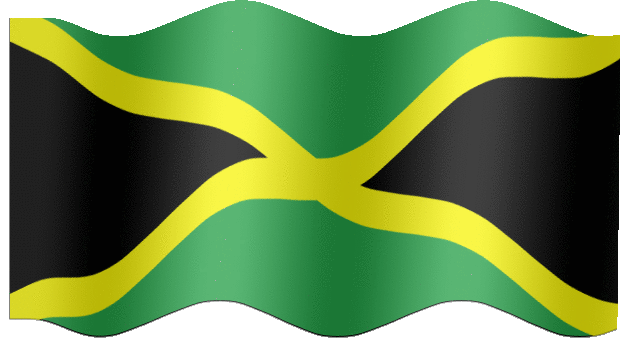 Jamaica
Divisão  Interamericana
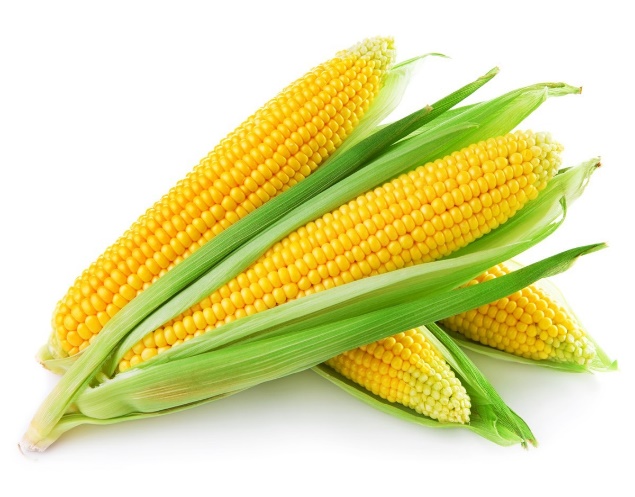 Resumo missionário
• A Jamaica é a maior ilha de língua inglesa do caribe, embora a maioria das pessoas fale Patois jamaicano, um crioulo com influência do inglês
• O país alcançou a independência do Reino Unido em 1962, mas permaneceu parte da Commolwealth (Comunidade Britânica), tendo a rainha Elizabeth II como chefe de Estado
• Os habitantes originais da Jamaica, os Arawaks, cultivavam milho e inhame. Hoje as principais culturas da Jamaica incluem cana-de-açúcar, banana e manga, mas nenhuma dessas culturas é nativa da ilha
milho e inhame
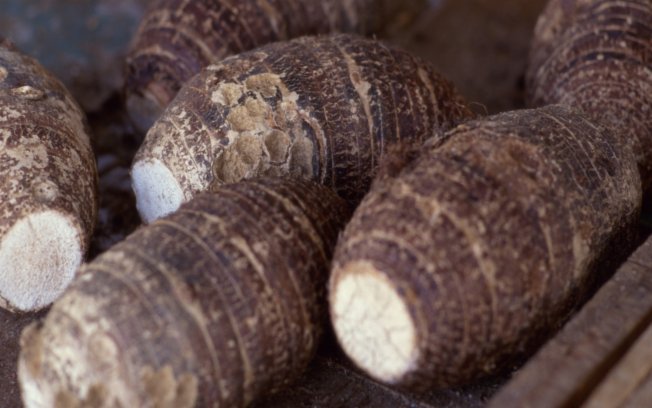 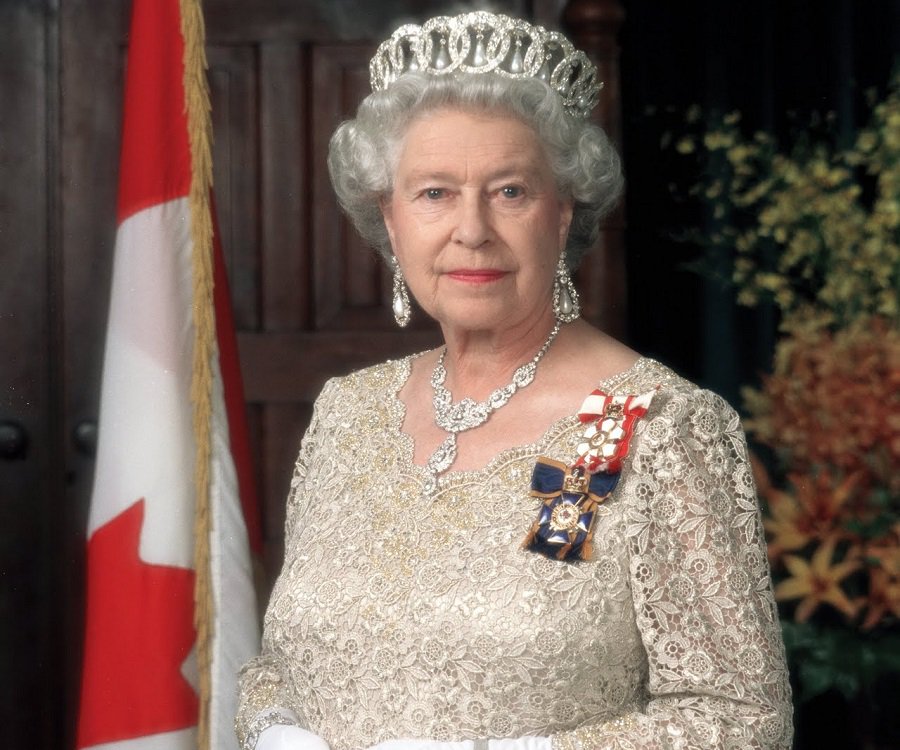 rainha Elizabeth II
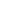 Divisão  Interamericana
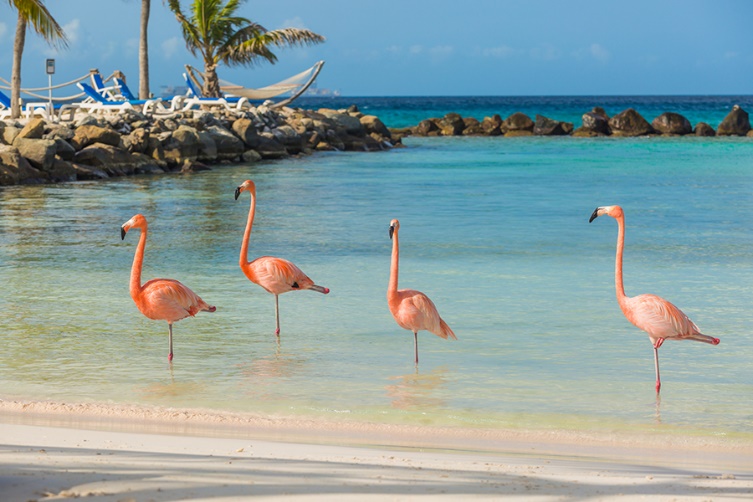 Flamingo

O flamingo é uma ave cor de rosa, encontrada em Aruba;

São aves pernaltas, de bico encurvado, que medem entre 90 e 150 cm;

A sua plumagem pode ser bastante colorida em tons de rosa vivo;

São animais que se alimentam de algas e pequenos crustáceos;

Vivem em bandos numerosos, junto a zonas aquáticas.
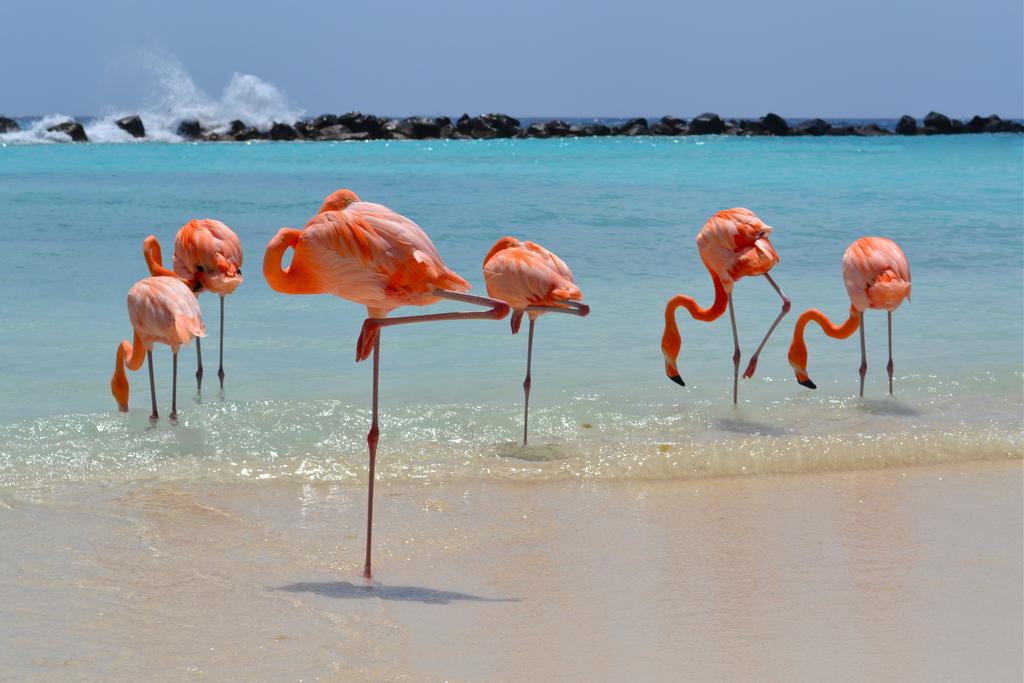 Intereuropeia
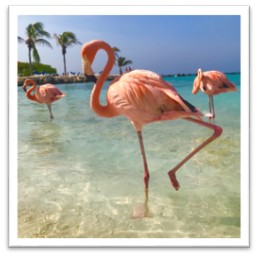 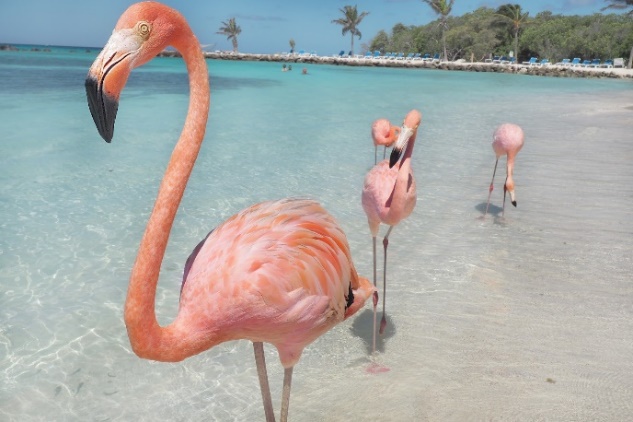 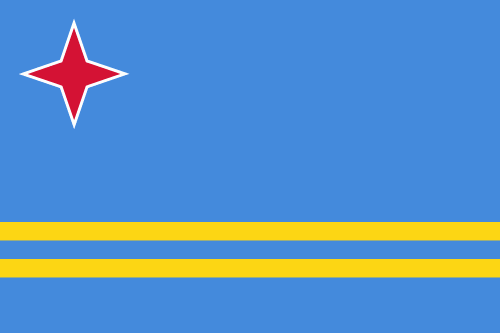 Flamingo Beach, uma praia em Aruba, onde tem muitos flamingos
Bandeira de Aruba
Missões – 03 de fevereiro
Desenho animado ou Jesus?
Divisão Interamericana
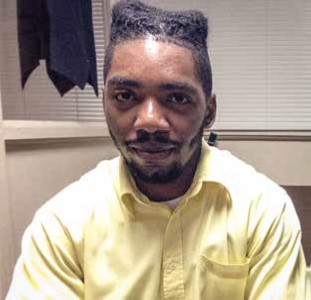 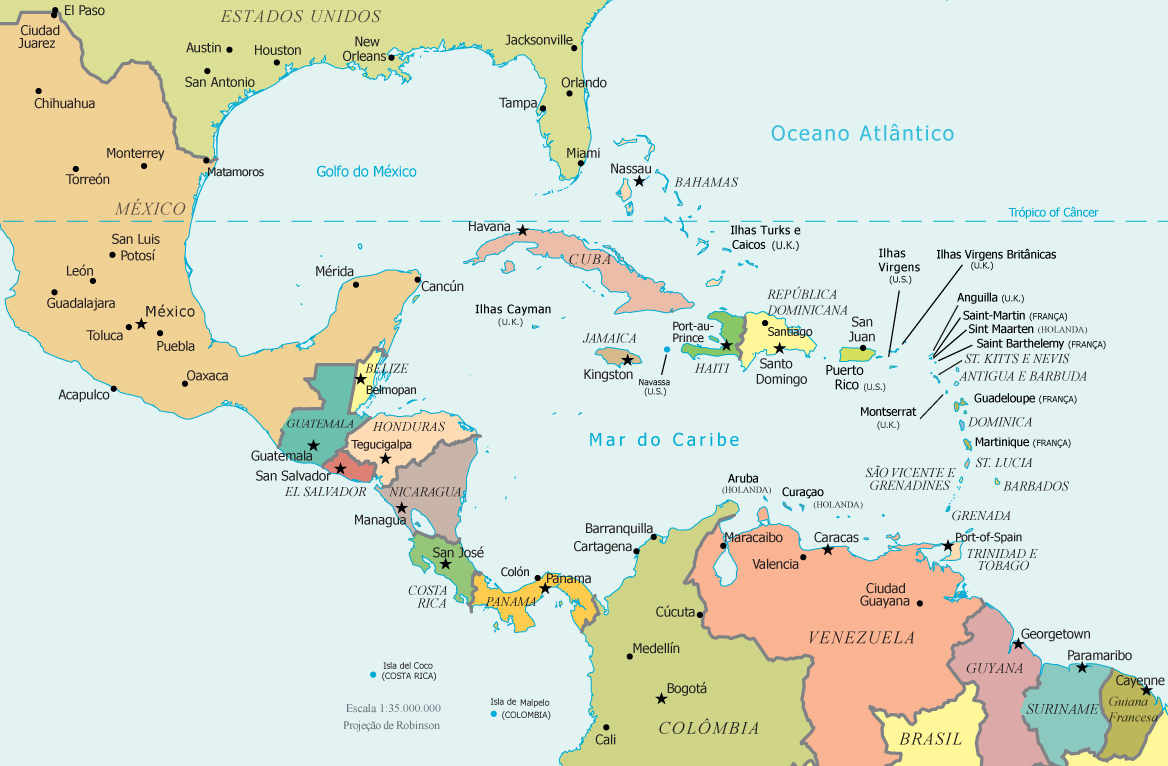 Ronnel Nurse
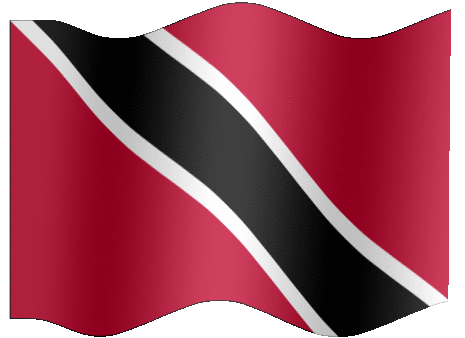 Trinidad Tobago
Divisão  Interamericana
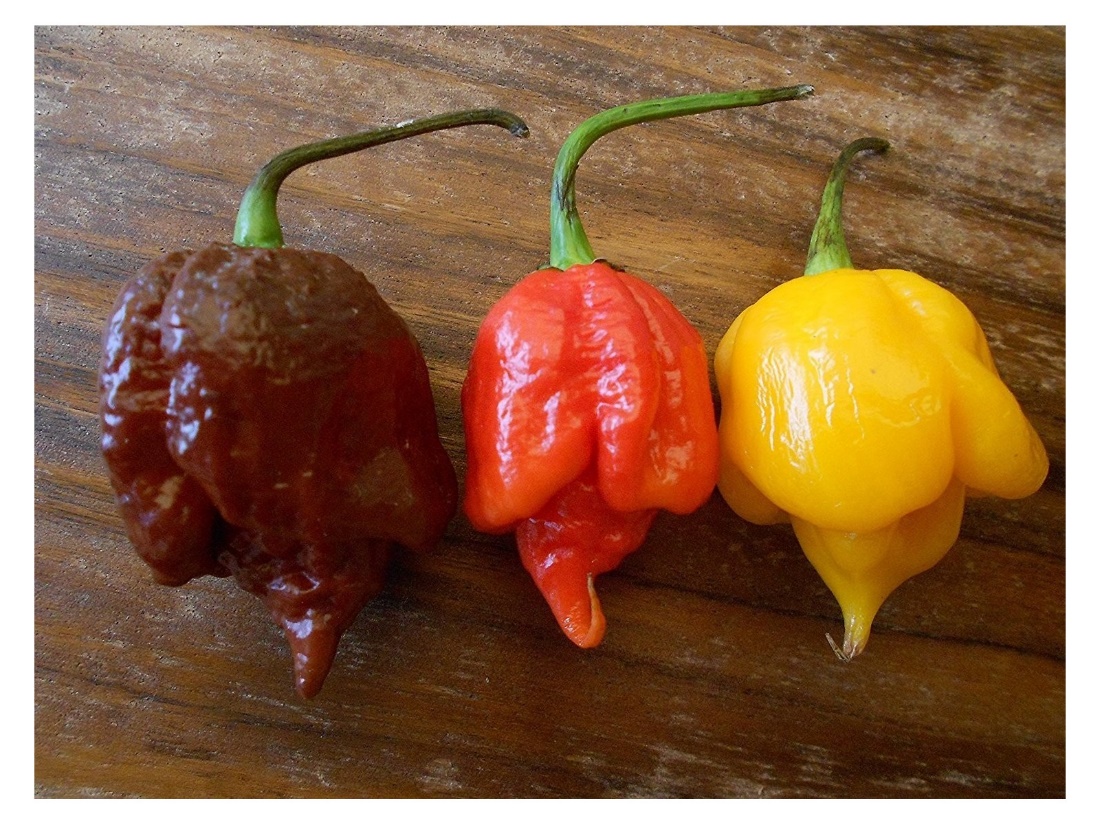 Trinidad Scorpion Butch T
A pimenta mais ardida do mundo
Resumo missionário
• Três das cinco pimentas mais picantes do mundo são originárias de Trinidad-Tobago => Trinidad Moruga Scorpion, Douglah e Trinidad Scorpion “Butch T.”
• Em 2006, Trinidad e Tobago tornou-se o menor país a se classificar para a Copa do Mundo de futebol
• O médico de Trinidad-Tobago Joseph Lennox Pawanm, descobriu a transmissão da raiva por morcegos nos humanos em 1933, levando-o ao desenvolvimento de uma vacina para o vírus
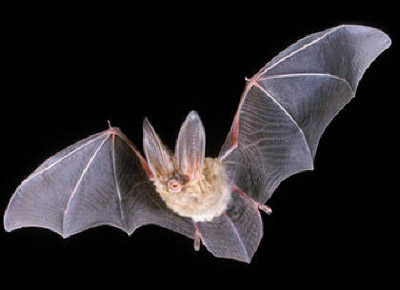 Morcego de Trinidad Tobago
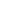 Divisão  Interamericana
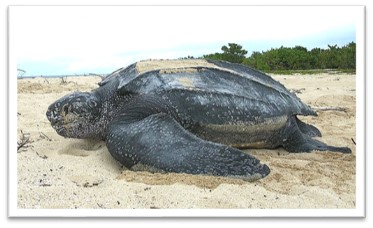 Tartaruga-de-couro

A tartaruga-de-couro é encontrada em vários lugares do mundo, inclusive em Trinidad e Tobago;

É a maior de todas as  tartarugas, com tamanho médio de 2 m e 700kg de peso;

Se alimentam de águas vivas;

Vivem sempre em alto-mar, aproximando-se do litoral apenas para desova;

Vivem cerca de 200 a 300 anos.
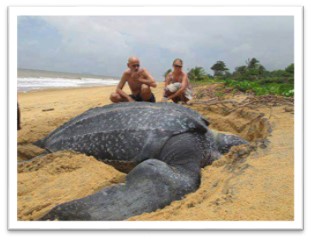 Intereuropeia
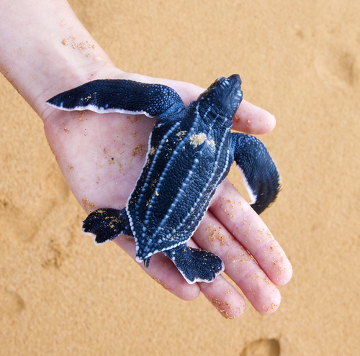 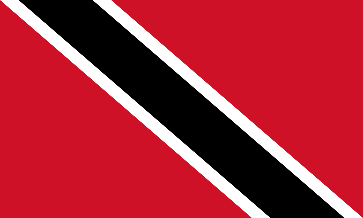 Filhotinho
Bandeira de Trinidad e Tobago
Missões – 10 de fevereiro
Deus entra em um bar
Divisão Interamericana
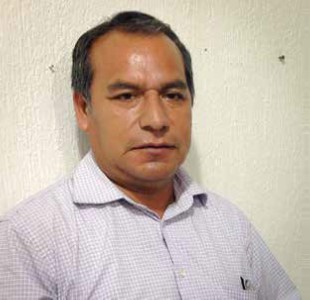 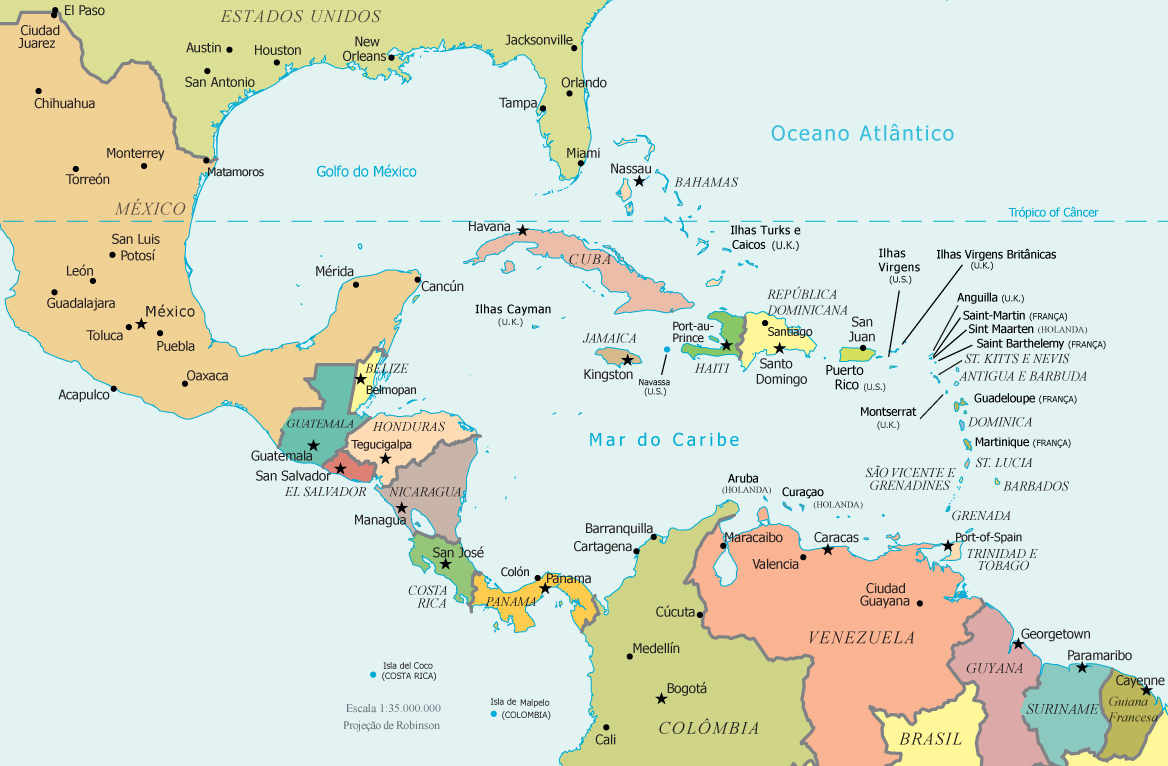 Fermin Espinoza Marin
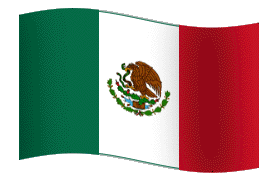 México
Divisão  Interamericana
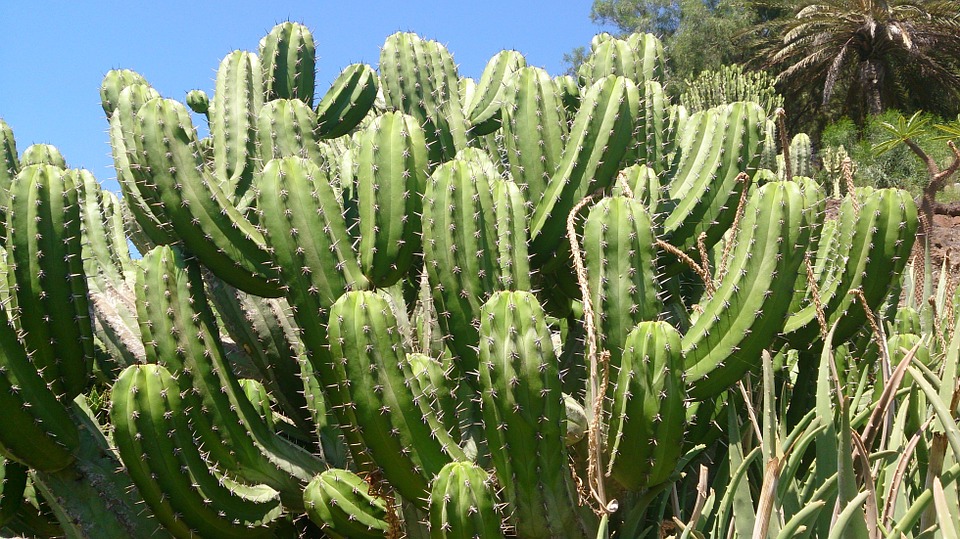 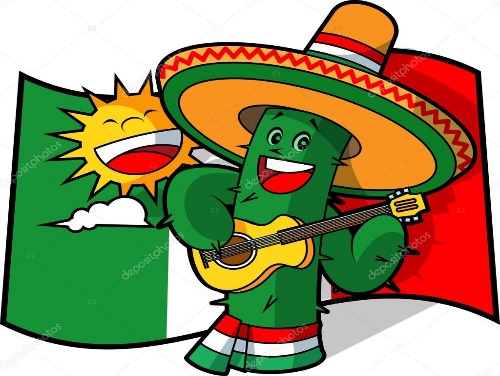 Resumo missionário
• O nome oficial do México é Estados Unidos Mexicanos, com 123 milhões de habitantes.
• Os habitantes desse país foram os primeiros a cultivar milho, tomate, cacau, pimenta e feijão
• O esporte mais popular no México é o futebol. O país recebeu a copa mundial em 1970 e 1986
• A península a oeste do continente americano é chamada de Baja California, onde crescem mais de 120 espécies de cactos
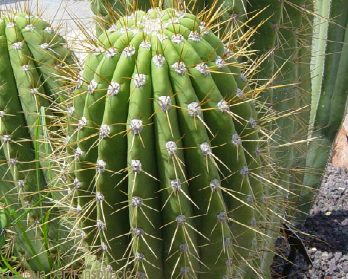 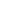 Divisão  Interamericana
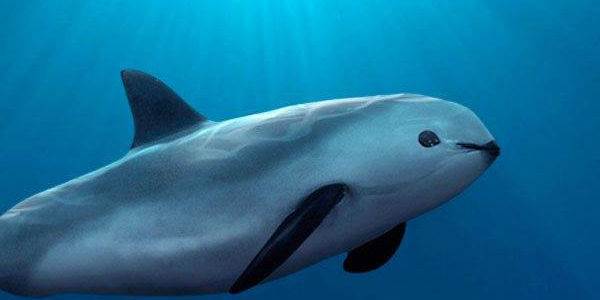 Vaquita

A vaquita é um mamífero aquático, nativo do México;

São lindos e tímidos e se parecem com golfinhos;

Medem cerca de 150cm, e pesam cerca de 50kg;

Possuem anéis escuros ao redor dos olhos e uma mancha característica nos lábios;

É o mais raro mamífero e o menor cetáceo do mundo. Está em grande perigo de extinção. Restam apenas 30 vaquitas no mundo.
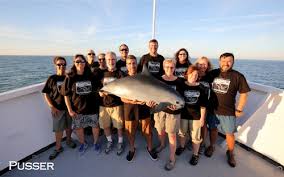 Intereuropeia
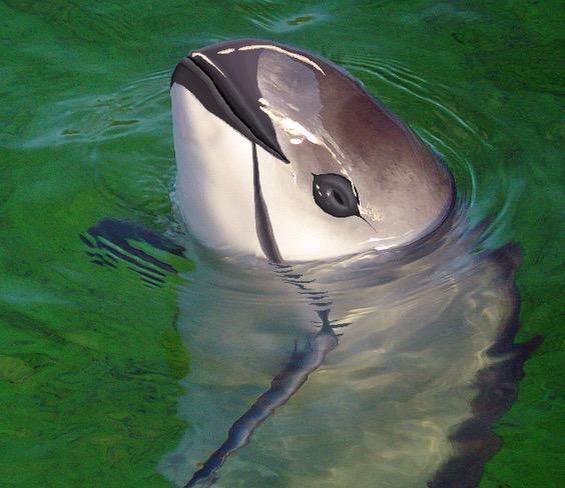 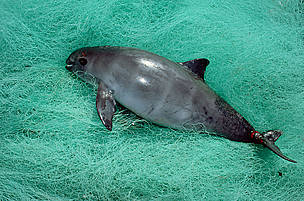 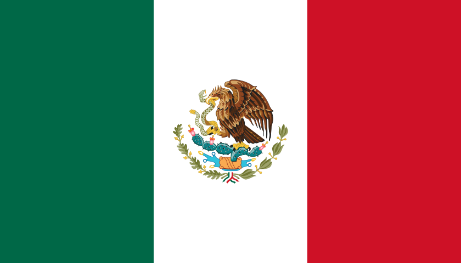 Vaquita, presa à rede de pesca
Bandeira do México
Missões – 17 de fevereiro
Somente por um milagre
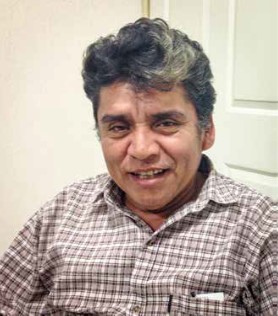 Divisão Interamericana
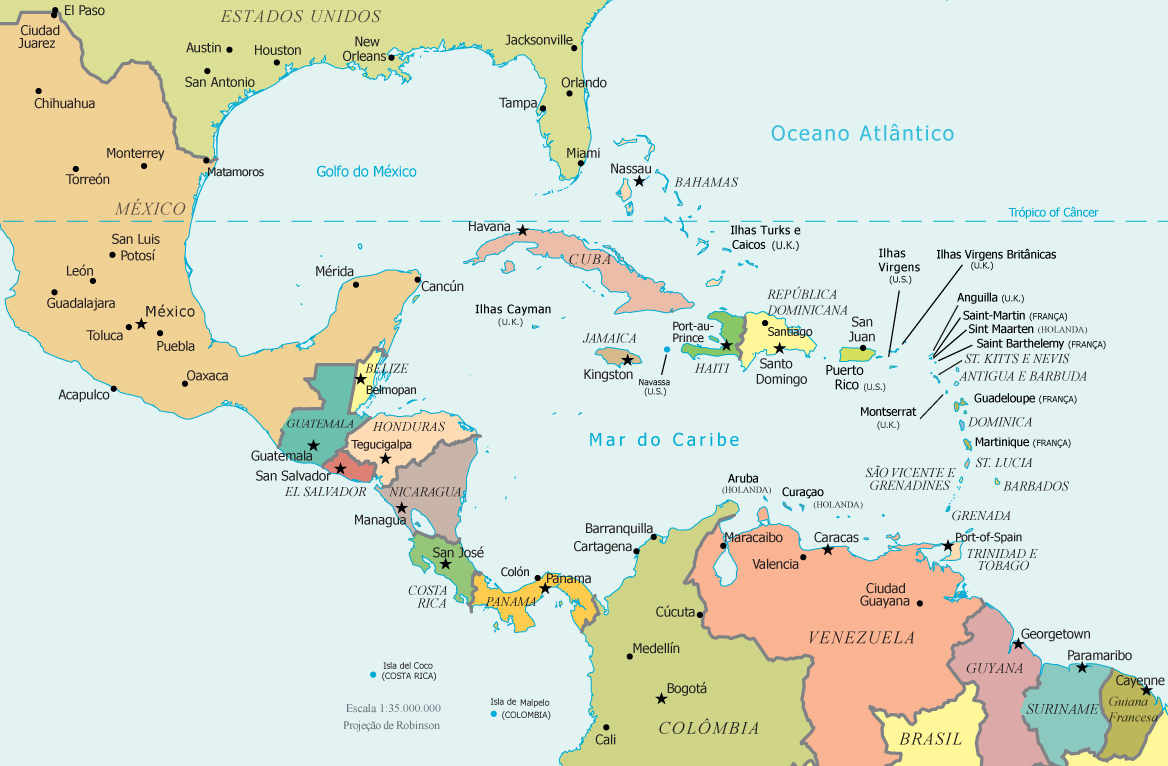 Pedro Geronimo Montero
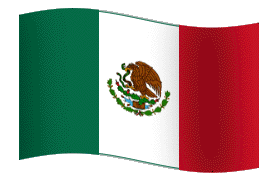 México
Divisão  Interamericana
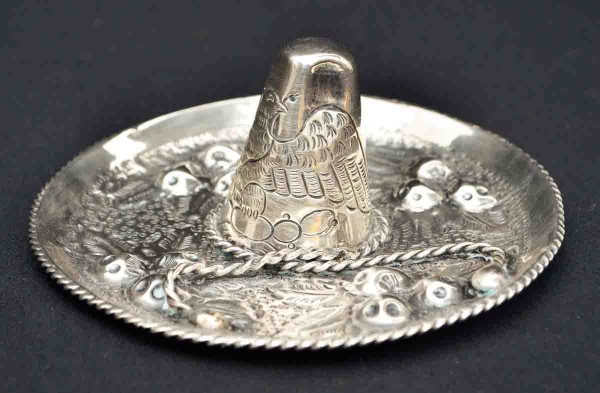 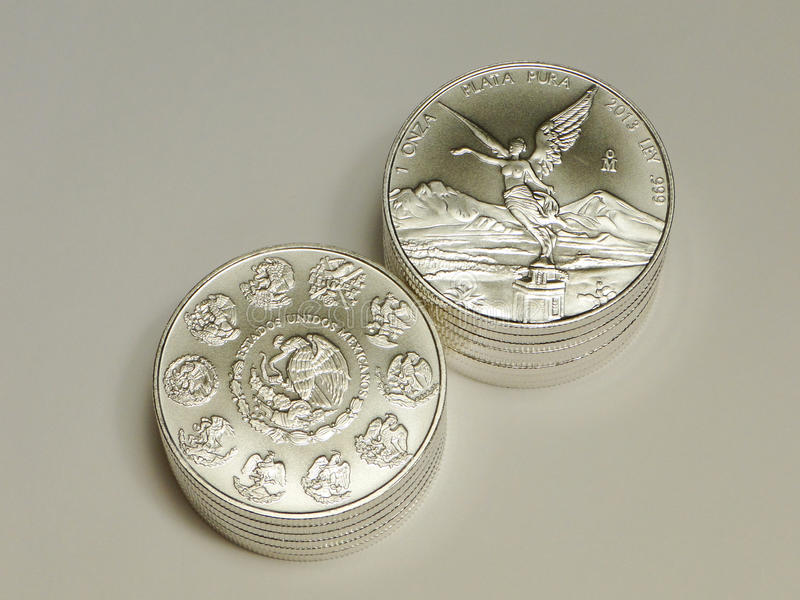 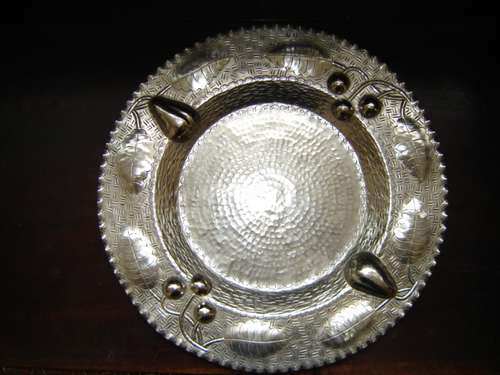 Prata Mexicana
Prato e enfeite de prata
Resumo missionário
• O México é o maior país de língua espanhola do mundo, é o maior produtor de prata do mundo e também produz a maioria dos automóveis de qualquer nação americana
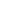 Divisão  Interamericana
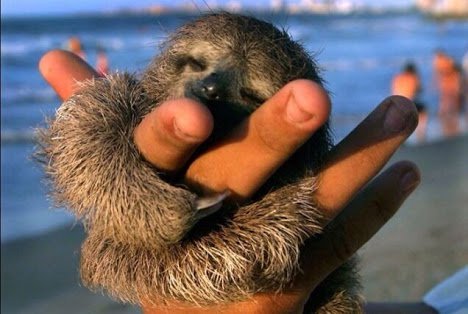 Preguiça-anã-de-três-dedos

Também conhecida por preguiça pigmeu, é nativa do Panamá; 

Elas tem um rosto pequeno e parecem que estão sempre sorrindo;

 É a menor das preguiças. Medindo de 40 a 70 centímetros e podem pesar de três a cinco quilos;

Passam a vida penduradas nas árvores;

Têm apenas um filhote por vez.
Intereuropeia
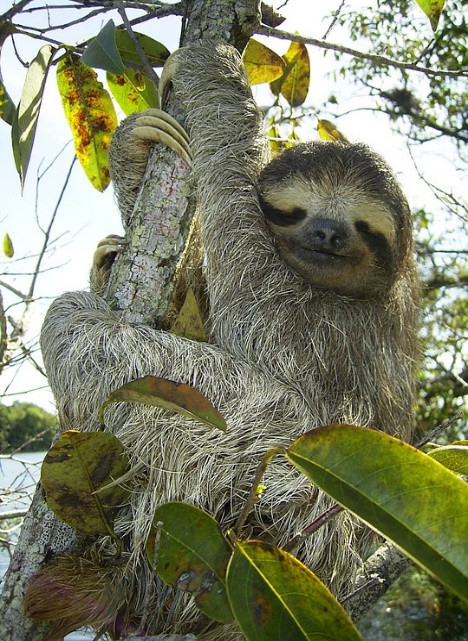 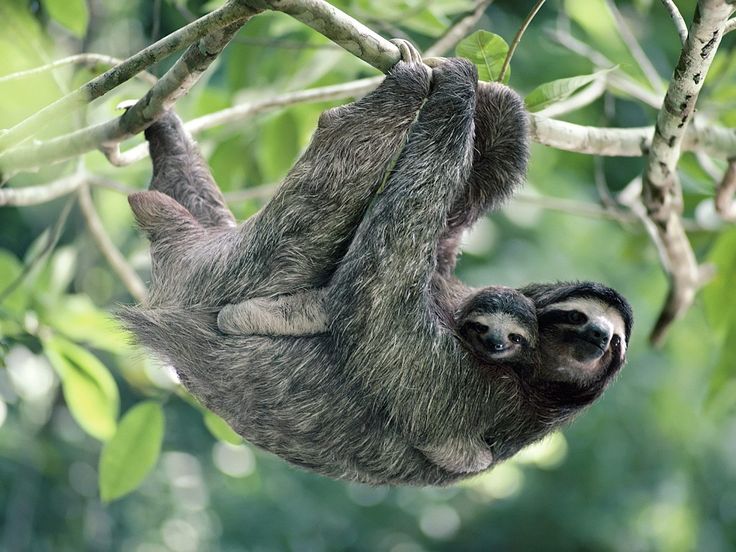 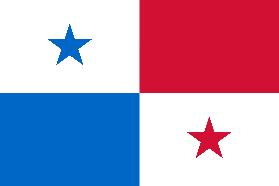 Mamãe preguiça com seu filhotinho
Bandeira do Panamá
Missões – 24 de fevereiro
Brincando com armas
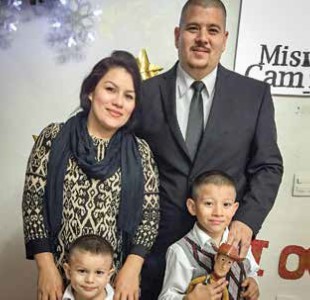 Divisão Interamericana
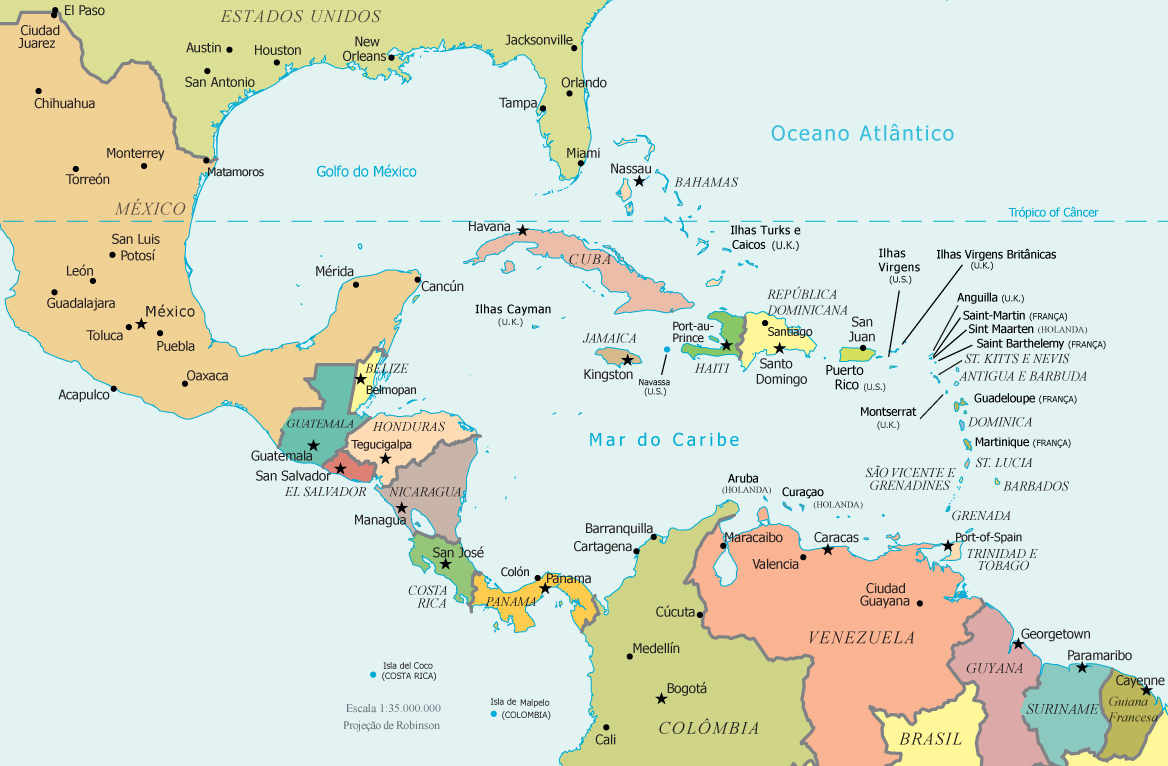 Robert Gonzalez Medina
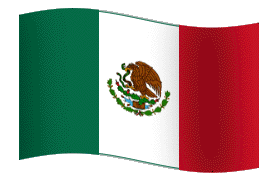 México
Divisão  Interamericana
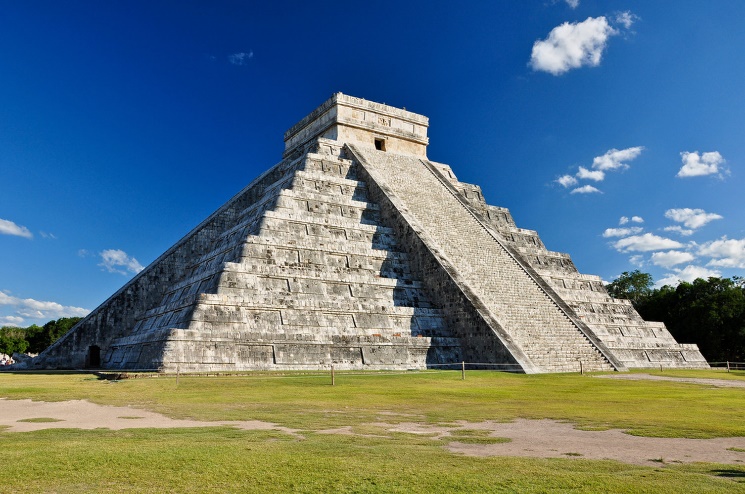 Chichen Itza
Resumo missionário
• O pico mais alto do México é um vulcão de 5.636 metros de altura e se chama Pico Orizaba. É o terceiro maior da América do Norte. A Chichen Itza é uma pirâmide Maia e patrimônio da humanidade. Recebe mais de um milhão de visitantes todos os anos
• No México, há onças, pumas e enormes iguanas. Nas selvas do sul do México, é possível encontrar vários tipos de lagartos, macacos e pássaros coloridos, como papagaios. As baleias, arraias e peixes-boi são comuns nos oceanos e, às vezes, podem ser vistos nas costas de Yucatán.
Pico Orizaba
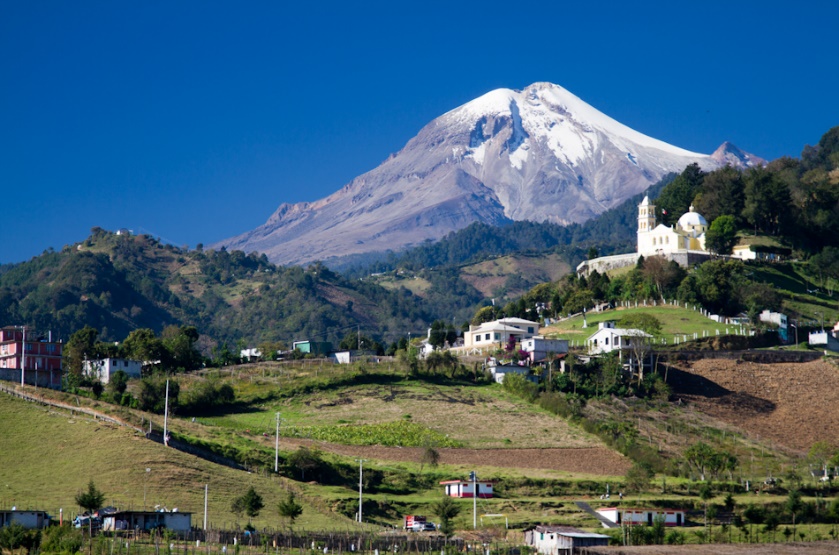 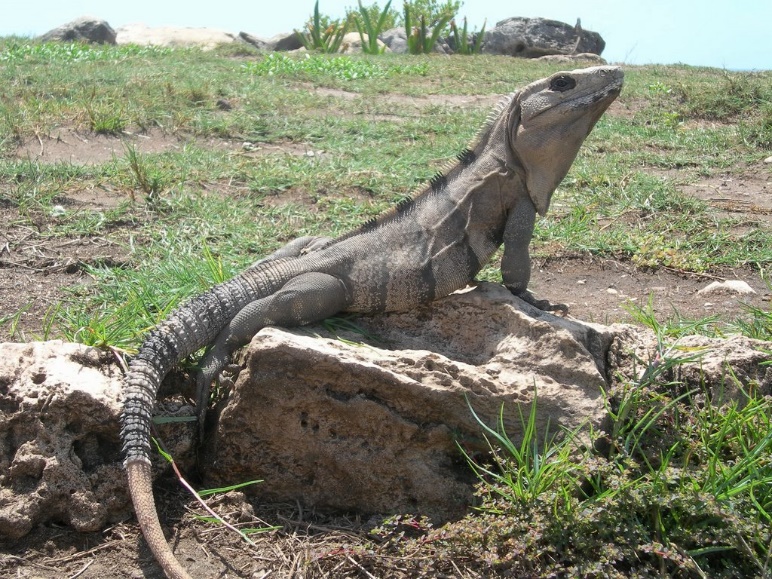 Iguana
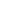 Divisão  Interamericana
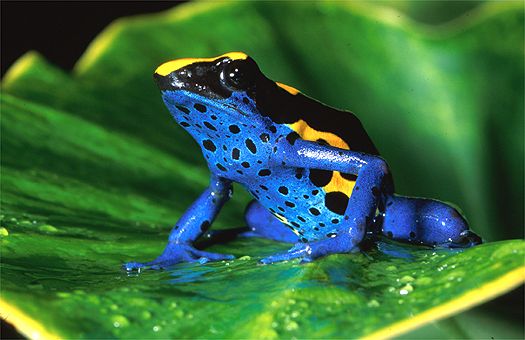 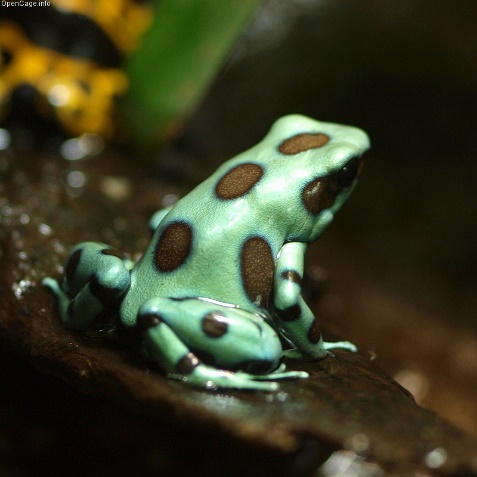 Sapos ponta-de-flecha

Os sapos ponta-de-flecha são encontrados nas florestas da Colômbia; 

 São sapos coloridos, bonitos, chamativos, mas cuidado com eles, são muito venenosos;

Os índios da Colômbia usavam a pele desses anfíbios para envenenar a ponta de dardos e flechas, para caçar animais;

São muito pequeninas, gostam de lugares úmidos e se alimentam de insetos;

As cores funcionam como um aviso para seus predadores: não cheguem perto de mim, sou perigoso.
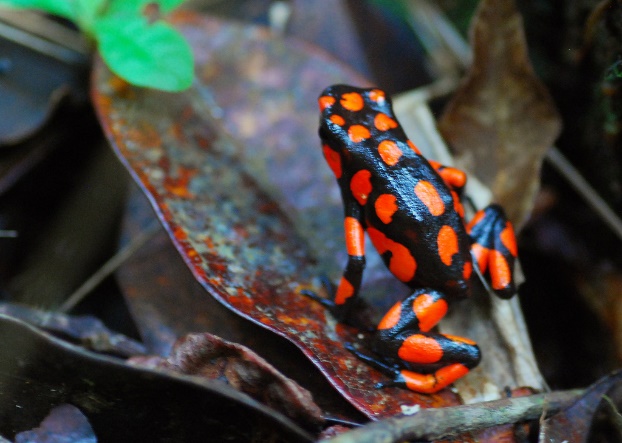 Intereuropeia
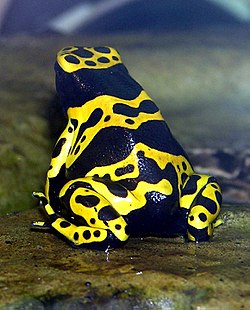 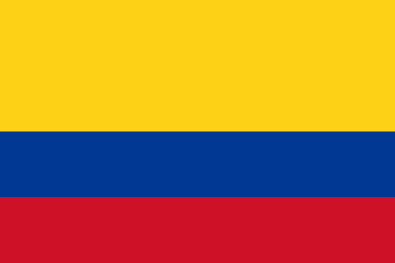 Bandeira da Colômbia
Missões – 03 de março
A cura de Uriel
Divisão Interamericana
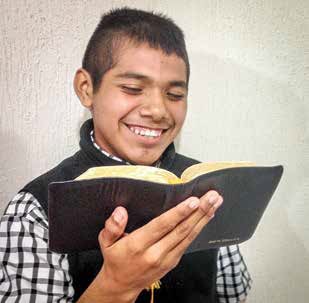 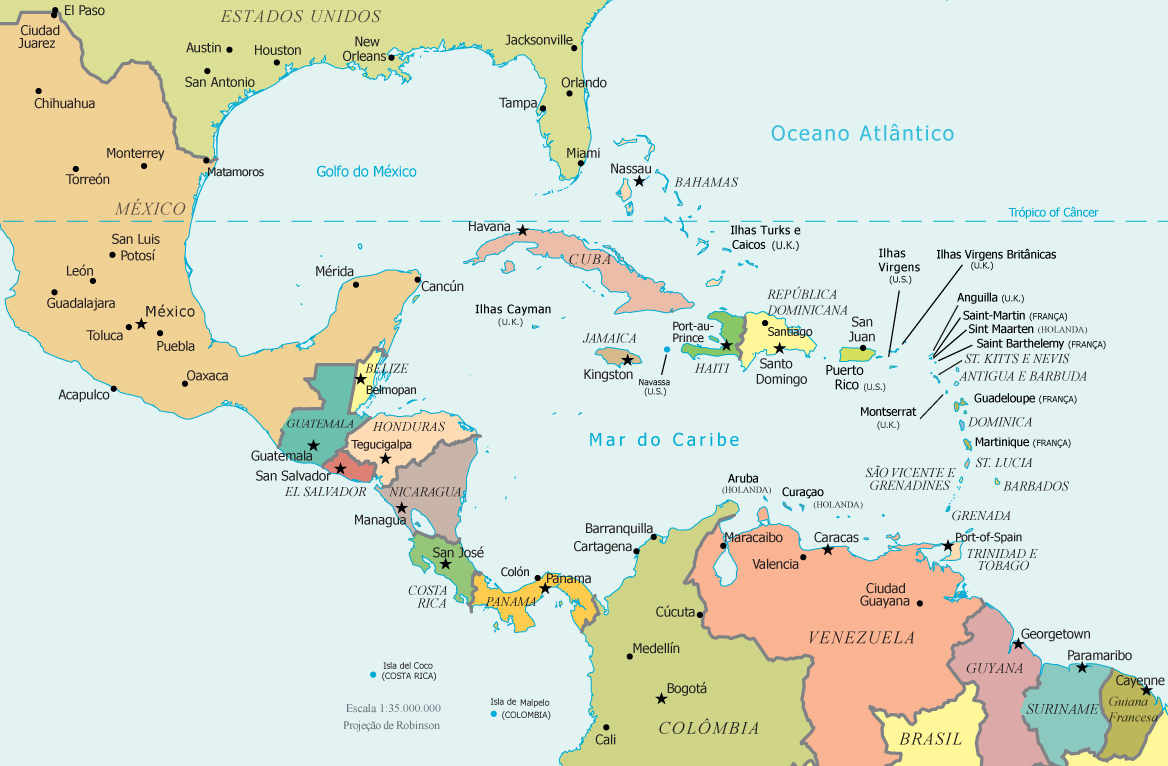 Uriel Arodi Albino Ramos
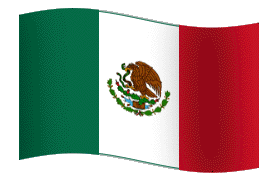 México
Divisão  Interamericana
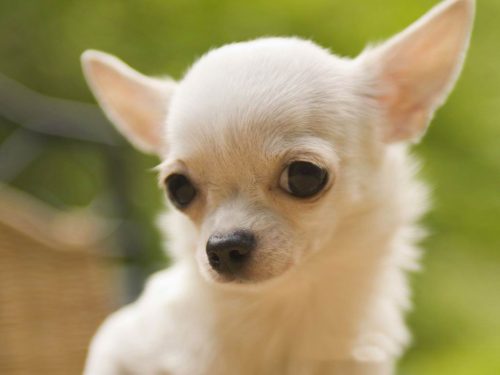 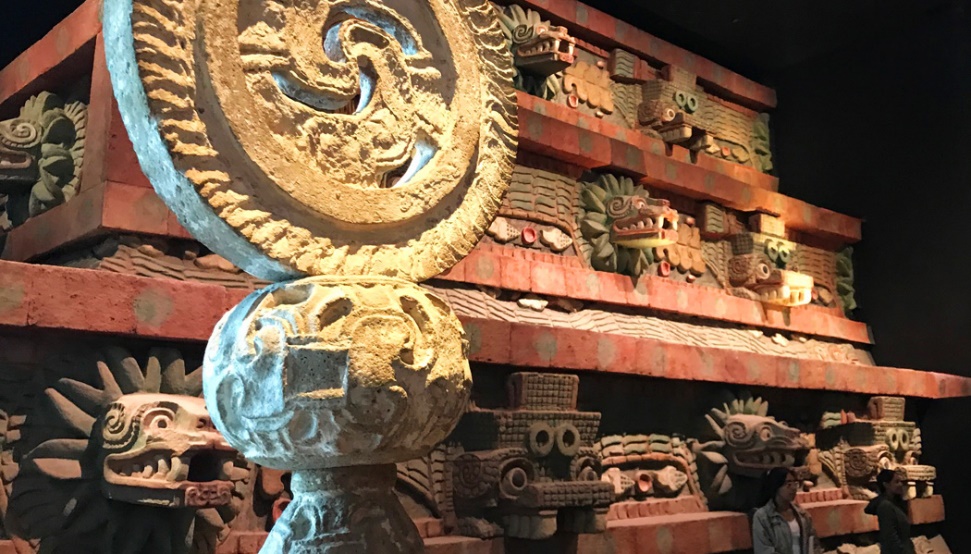 Museu
Chihuahua
Museu Soumaya
(cidade do México)
Resumo missionário
• O Chihuahua, a menor raça de cães do mundo, foi assim nomeado em homenagem a um estado mexicano.
• Os artistas do país podem pagar os impostos usando obras de arte. O México tem o maior número de museus do mundo
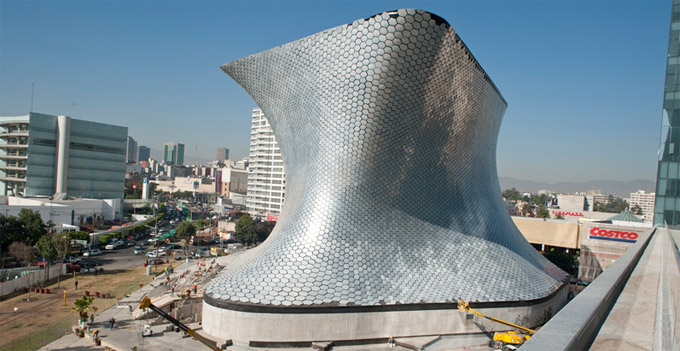 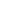 Divisão  Interamericana
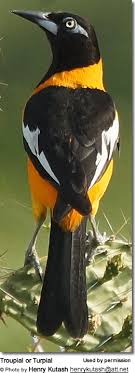 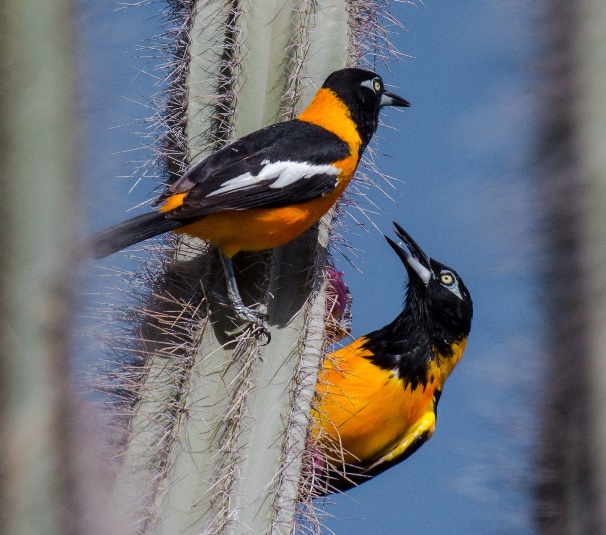 Turpial 	

O Turpial, também conhecido por currupião, é o passáro nacional da Venezuela; 

É uma ave preta e amarela com uma raia branca longa através da asa (que é preta);

 Habita a floresta onde se alimenta de insetos, frutas e ovos;

Constrói seu ninho em cactos.
Intereuropeia
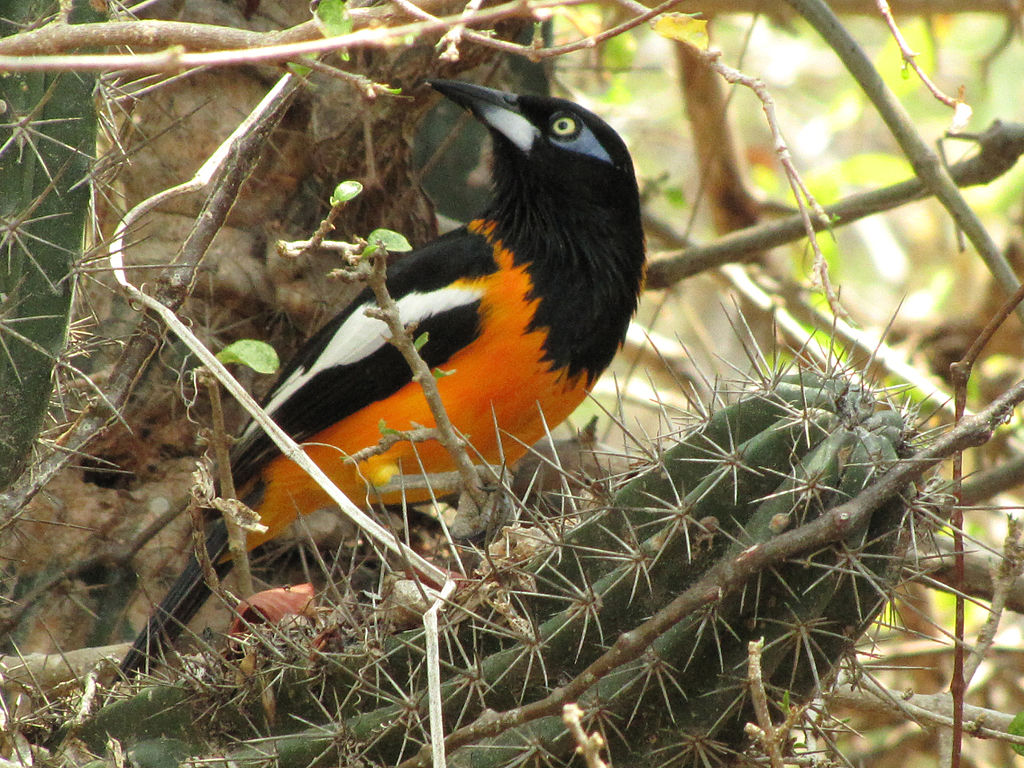 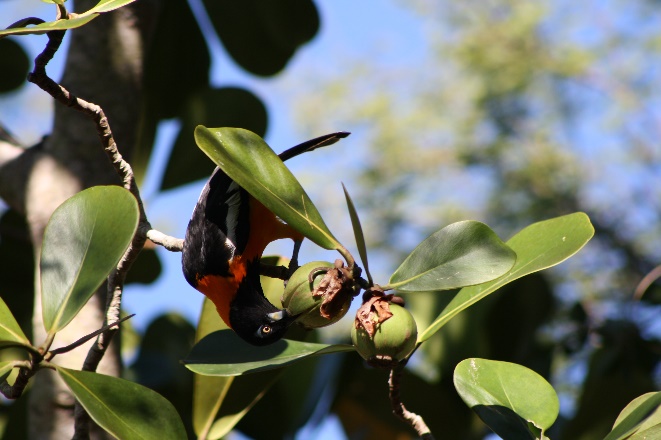 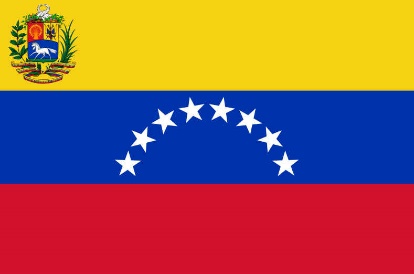 Bandeira da Venezuela
Missões – 10 de março
Você conhece Deus?
Divisão Interamericana
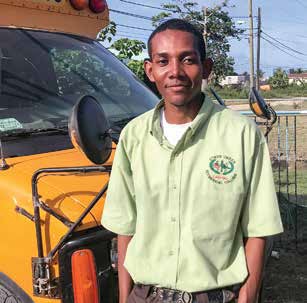 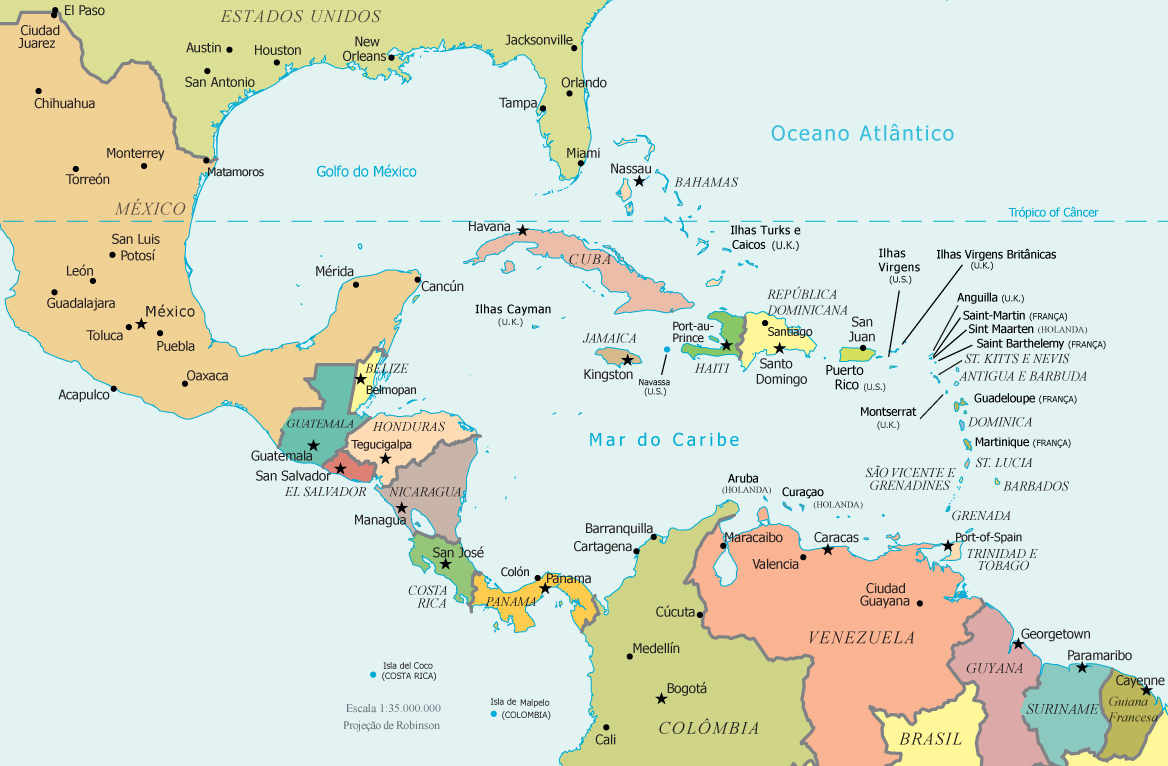 Angel Sabal
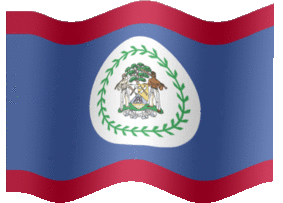 Belize
Divisão  Interamericana
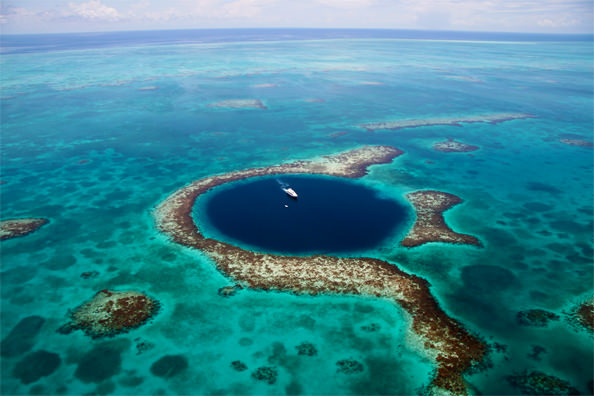 O grande buraco Azul no mar de Belize
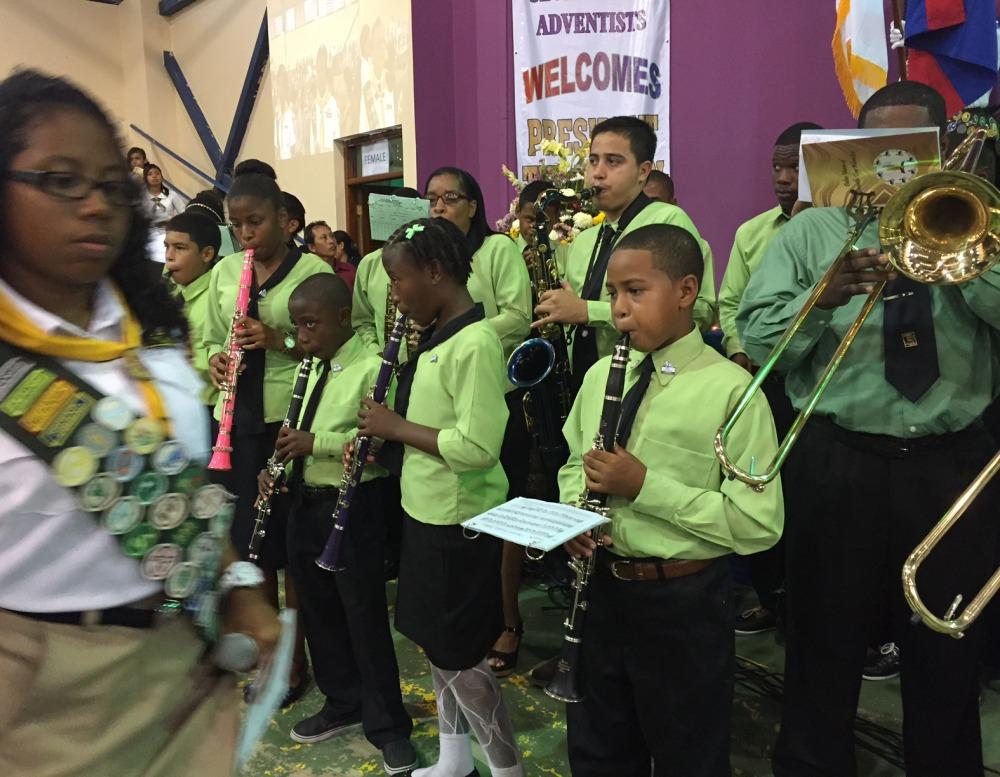 Desbravadores recebem Ted Wilson (presidente da igreja adventista mundial) no aeroporto de Belize
Resumo missionário
• Em Belize, o inglês é o idioma oficial, e o crioulo belizenho é o idioma não oficial, embora o espanhol seja a segunda língua mais falada no país
• De acordo com o último censo nacional, 40,1% dos belizenhos são católicos romanos e 31,8% são protestantes. A Igreja Adventista tem cerca de 43.500 membros, 92 igrejas e 40 grupos em Belize. Com uma população total de 388 mil habitantes, 11% dos belizenhos são adventistas
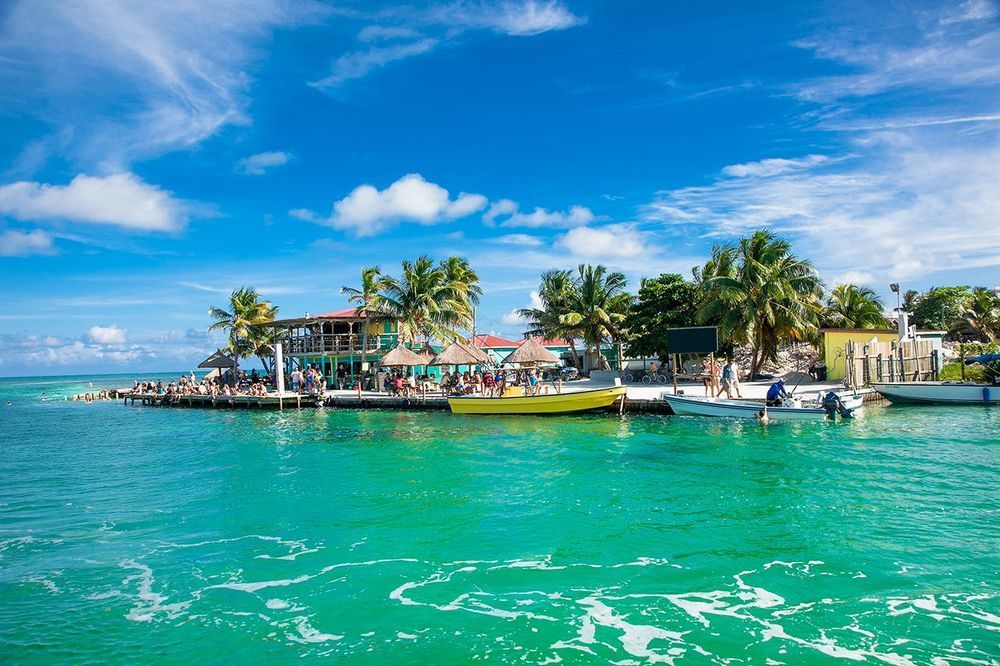 Área Turística em Belize
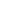 Divisão  Interamericana
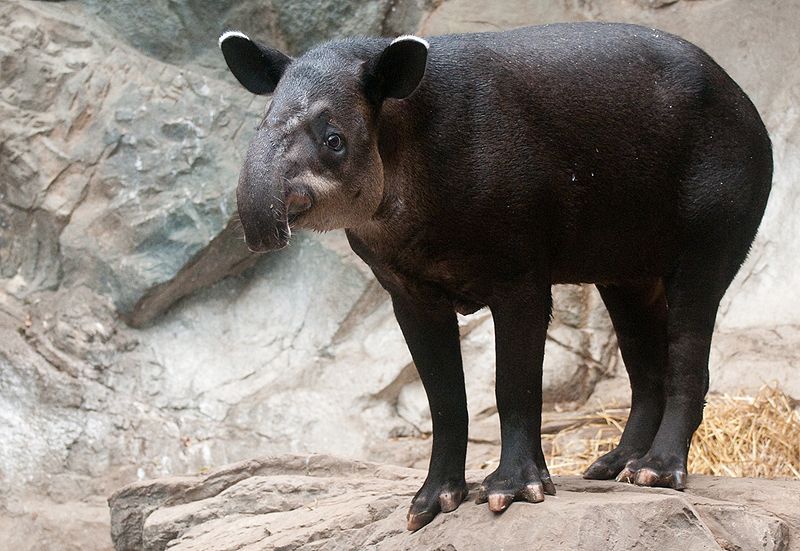 Tapir

Também conhecido por  anta centro-americana, é o animal nacional de Belize; 

Se alimenta de folhas e frutos e gosta muito de ficar dentro da água;

O período de gestação dura cerca de 400 dias, nascendo um único filhote por vez;

Os bebês, como em todas as outras espécies de antas nascem manchados e com listras brancas. Depois essa pelagem escurece;

Pesam até 400 kg e podem viver mais de 30 anos.
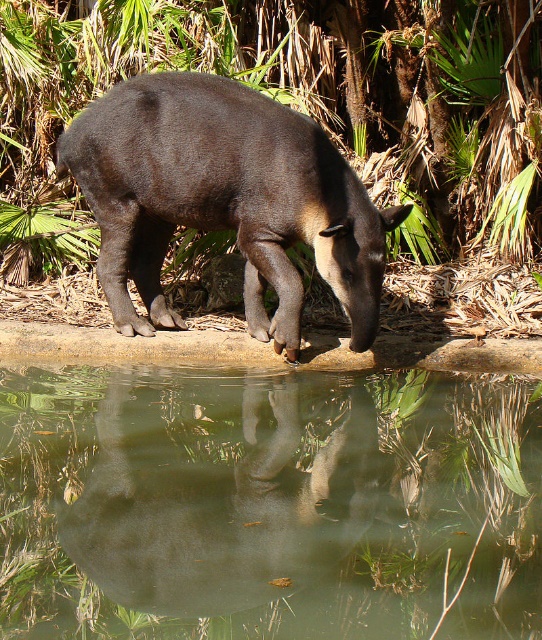 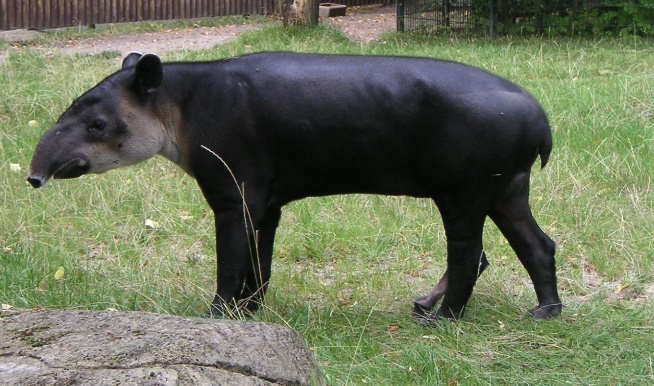 Intereuropeia
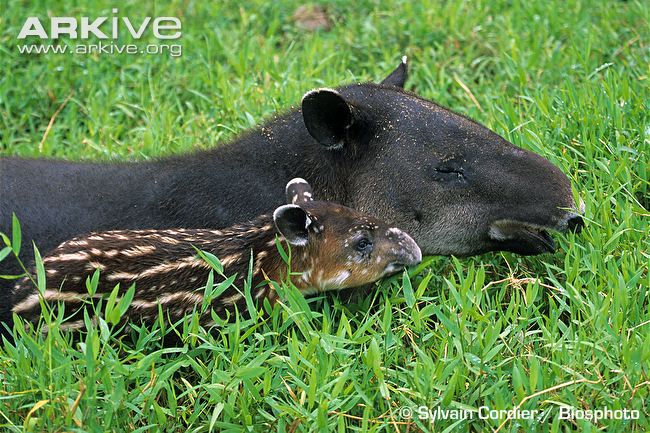 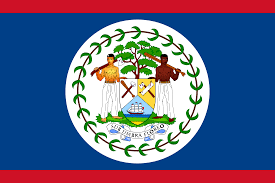 Bandeira de 
Belize
Mamãe tapir e seu filhotinho listrado
Missões – 17 de março
O missionário tímido
Divisão Interamericana
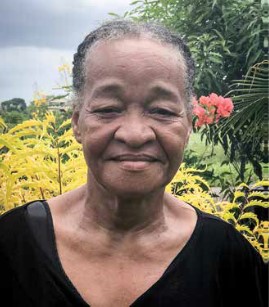 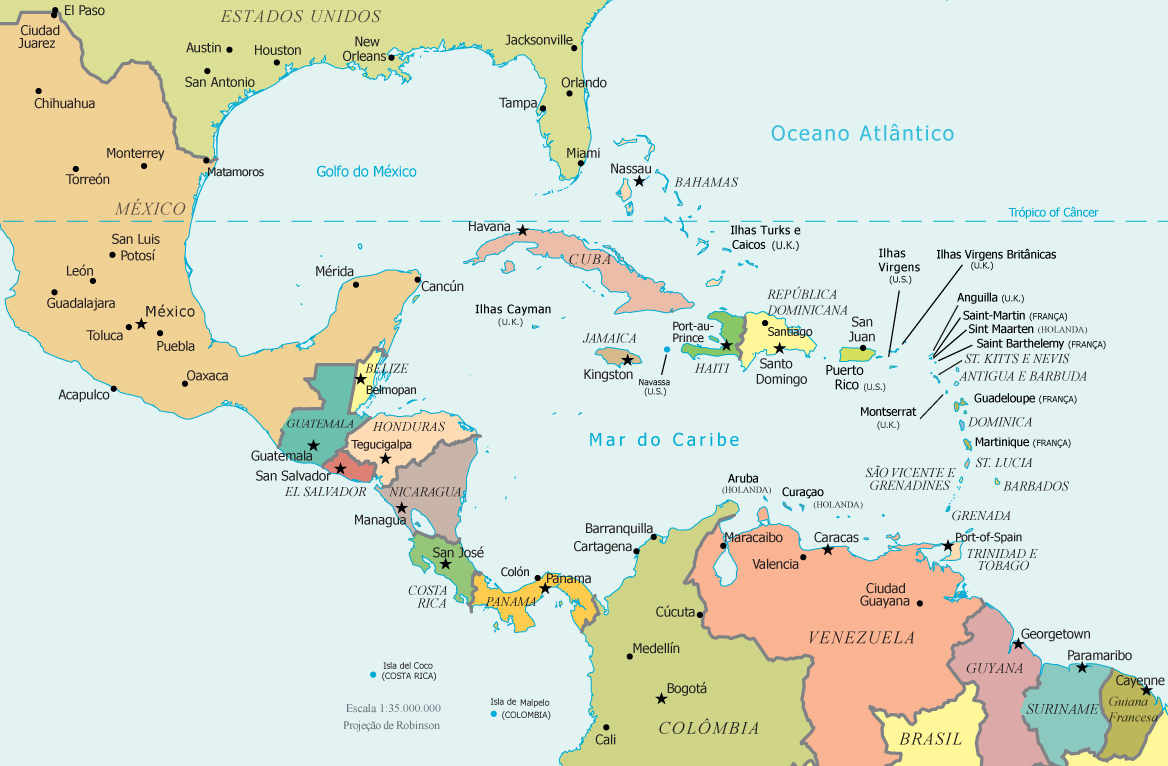 Sadie McKenzie
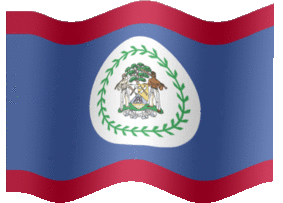 Belize
Divisão  Interamericana
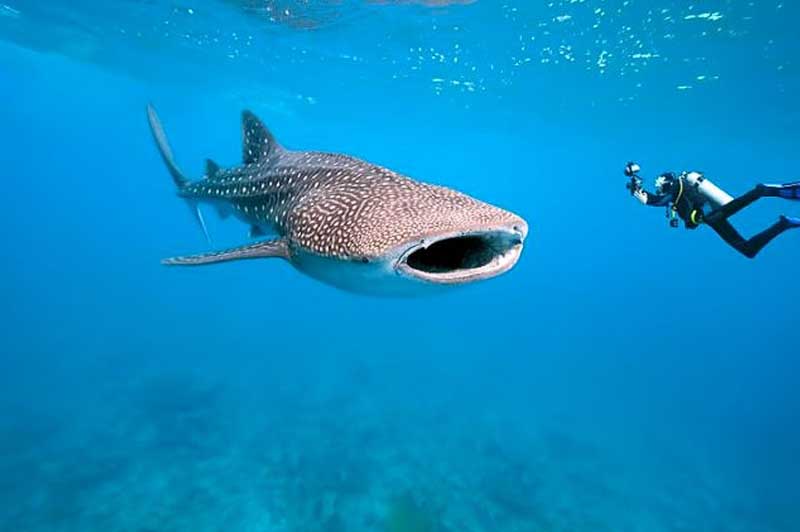 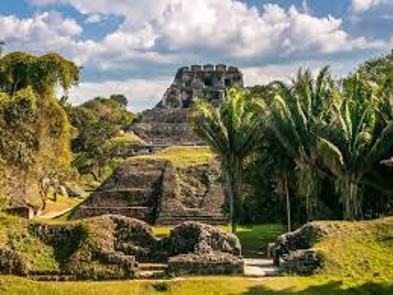 Ruinas Maias em Belize
Tubarão Baleia no mar de Belize
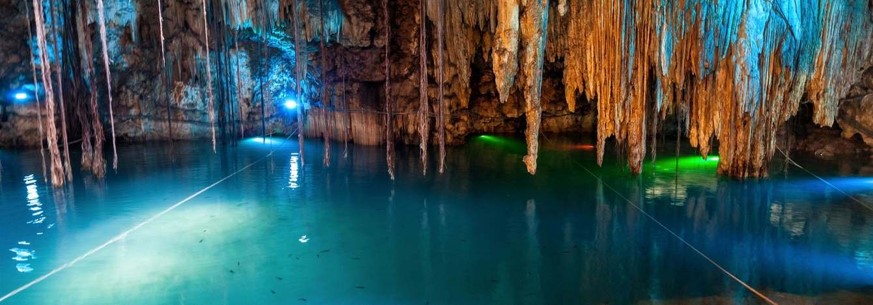 Caverna em Belize
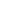 Divisão  Interamericana
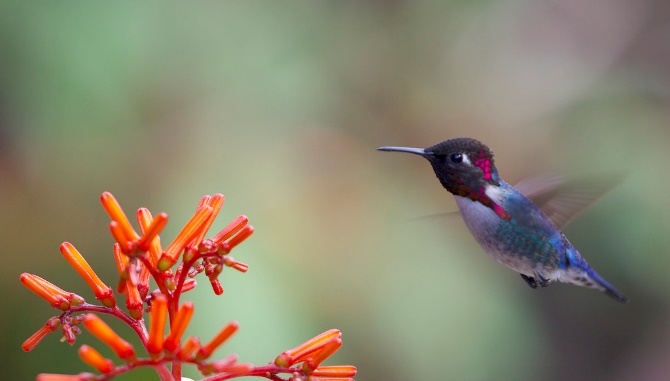 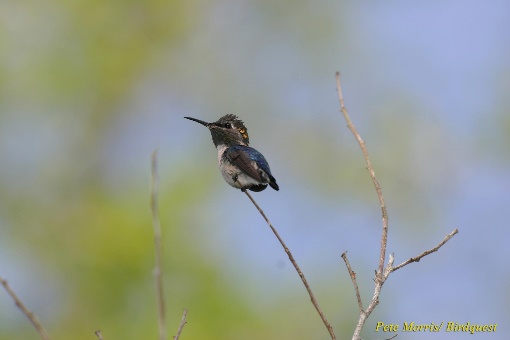 Colibri abelha cubano

O Colibri abelha cubano, também conhecido por beija-flor zumbidor, é uma ave nativa de Cuba; 

 É a menor ave do mundo medindo cerca de 5 centímetros e pesa aproximadamente 1,6 gramas;

Os beija-flores são as únicas aves que voam para trás;

a fêmea constrói um ninho em forma de taça, onde põe seus ovos, que são do tamanho de ervilhas. Ela põe apenas dois ovos por vez.
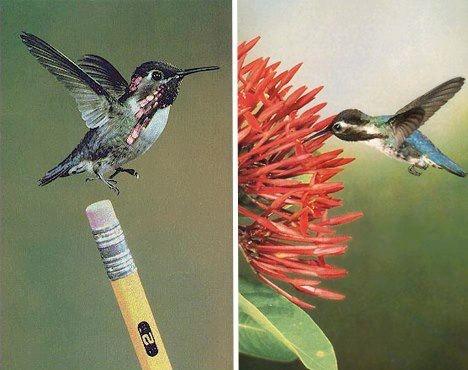 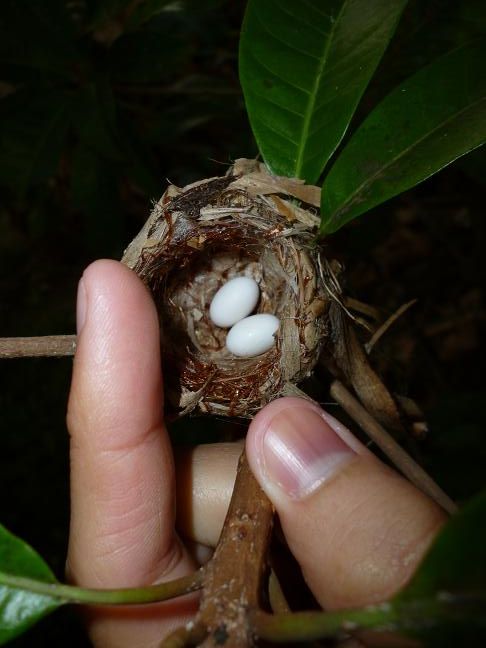 Intereuropeia
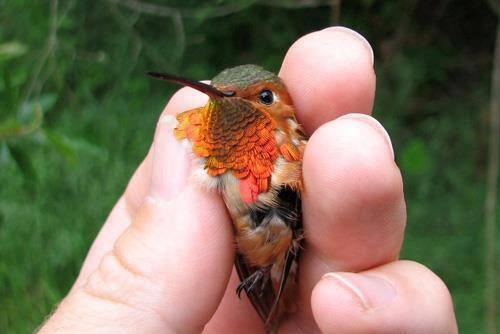 Ovos no ninho.
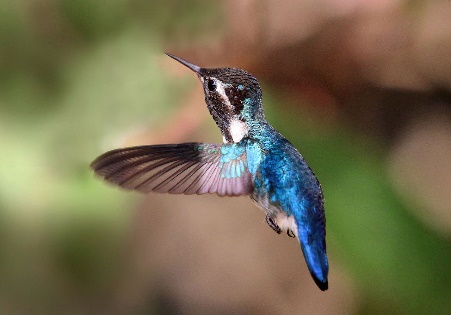 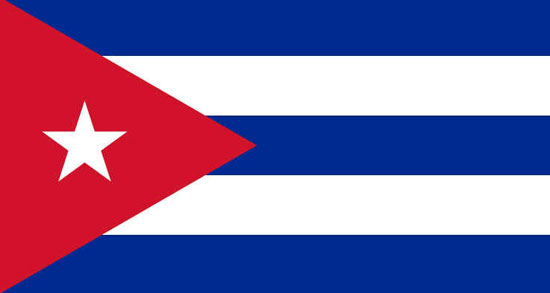 Bandeira de Cuba
Missões – 24 de março
Quem são os adventistas
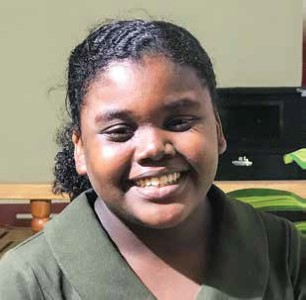 Divisão Interamericana
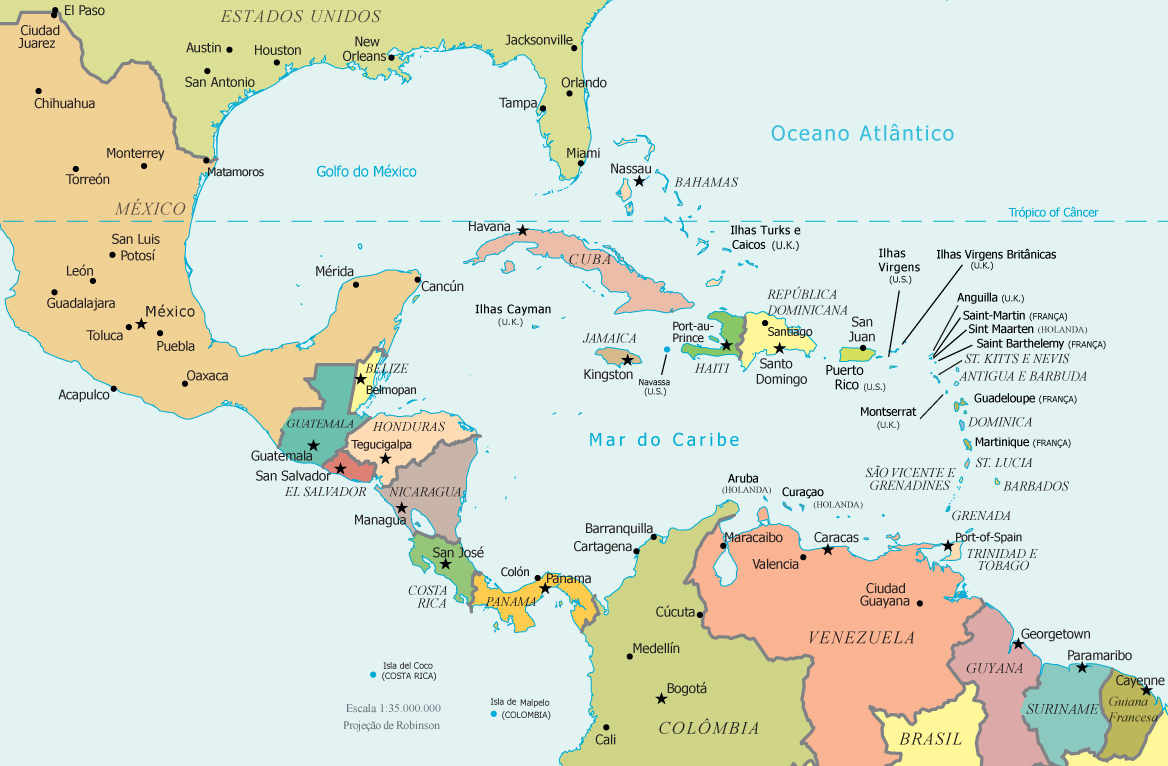 Tenira Smith
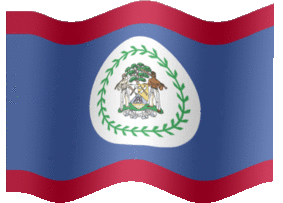 Belize
Divisão  Interamericana
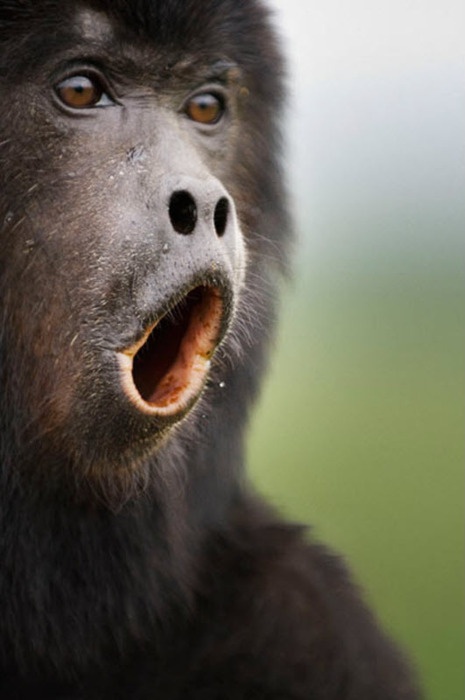 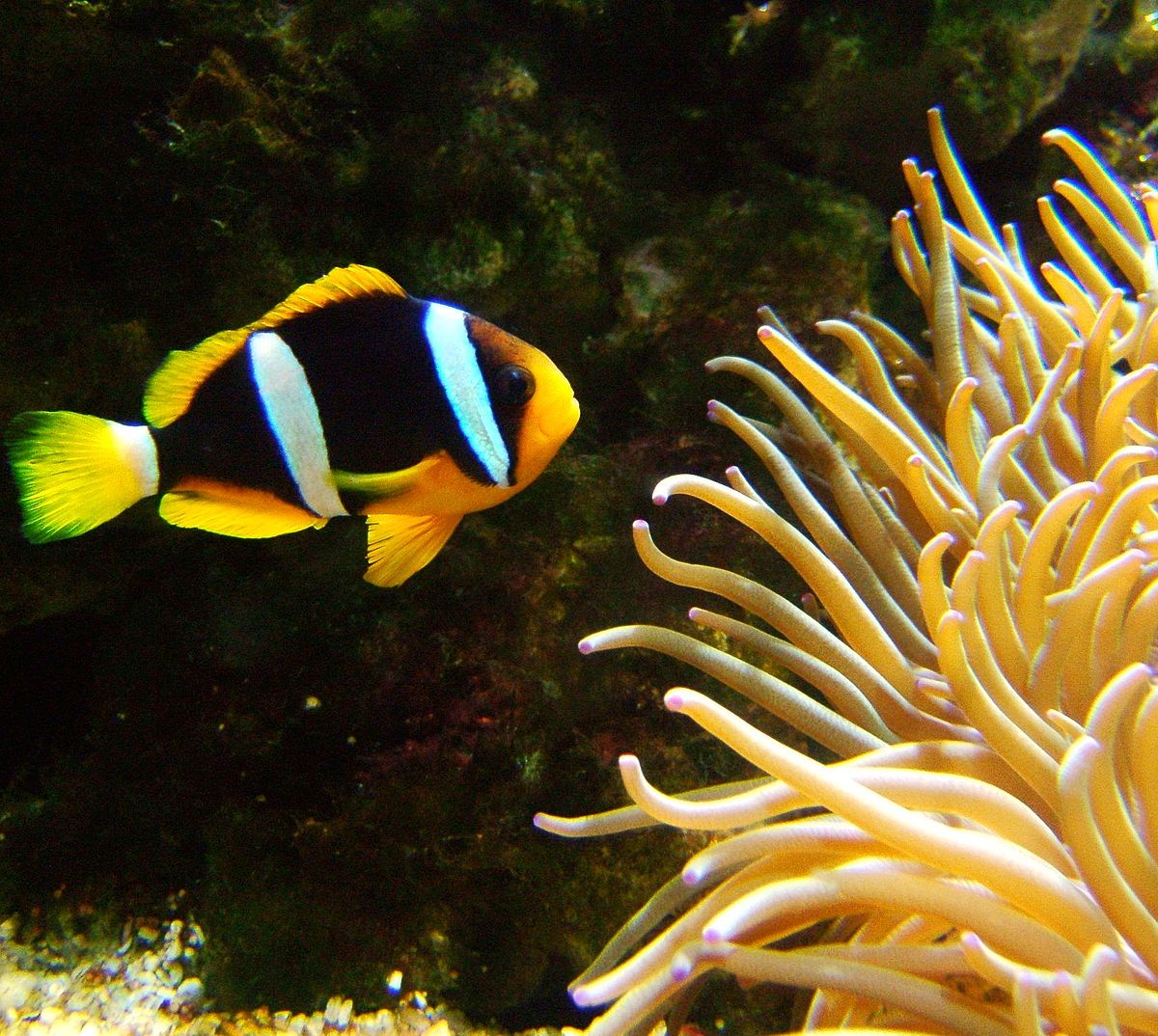 bugio-preto de Belize
Em Belize fica a segunda maior barreira de corais do mundo
com MUITAS espécies de peixes
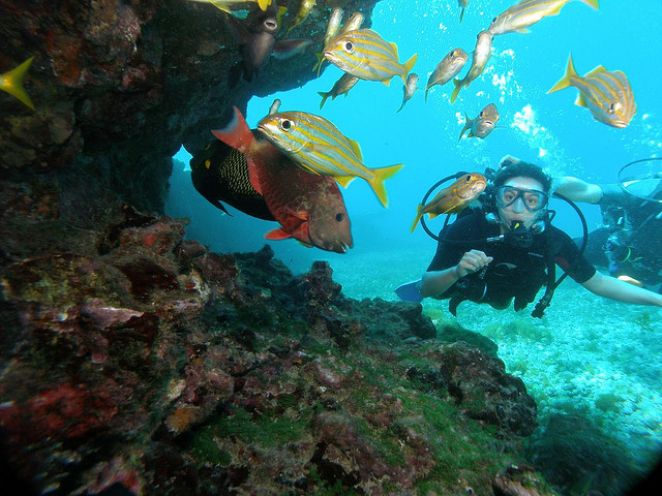 Resumo missionário
• Os macacos bugio-preto de Belize tem um dos dez sons mais altos do mundo animal. Mais de 400 espécies de peixes vivem nas águas do recife de corais de Belize (cerca de 300 km de corais)
• Cajueiros são árvores encontradas nas florestas de Belize
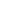 Divisão  Interamericana
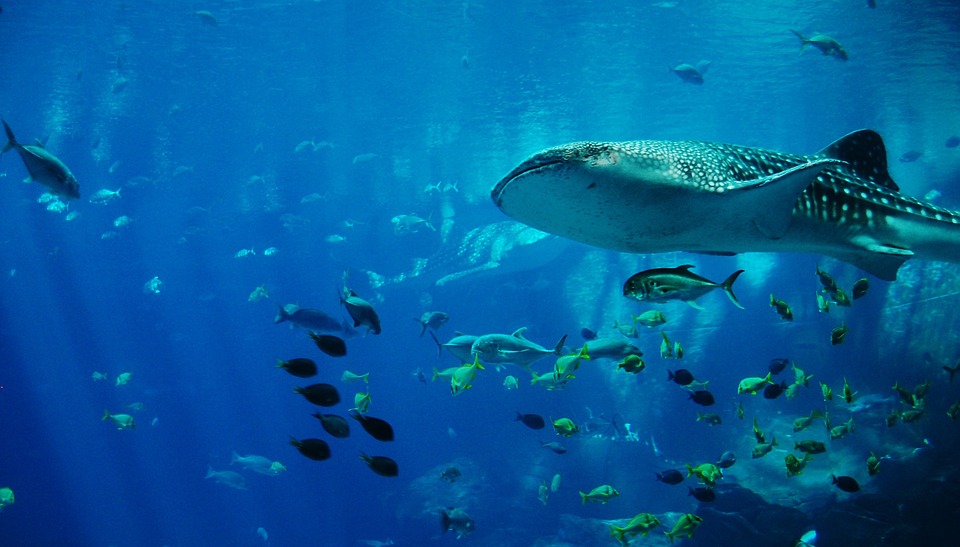 Tubarão-baleia

O Tubarão-baleia vive em oceanos quentes, e é encontrado inclusive no mar de Honduras;

Ele é o maior peixe do mundo; 

Tem cabeça achatada, e seu corpo é robusto, cheio de listras e bolinhas;

Podem atingir até 20 metros de comprimento e pesar mais de 12 toneladas;

Os tubarões-baleia são animais muito dóceis, por isso, nadar com eles não gera muitos riscos.
Intereuropeia
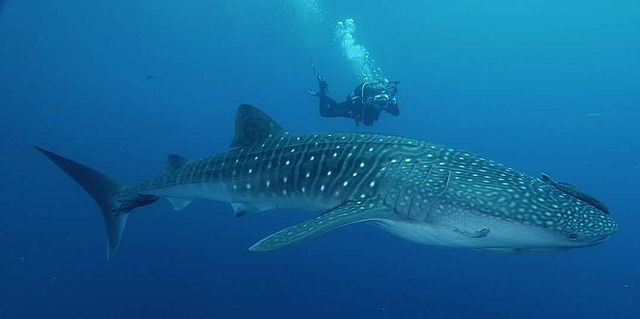 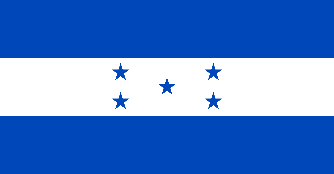 Bandeira de Honduras
Missões – 31 de março
Programa do décimo terceiro sábado
Porque eu prego
Divisão Interamericana
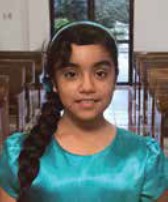 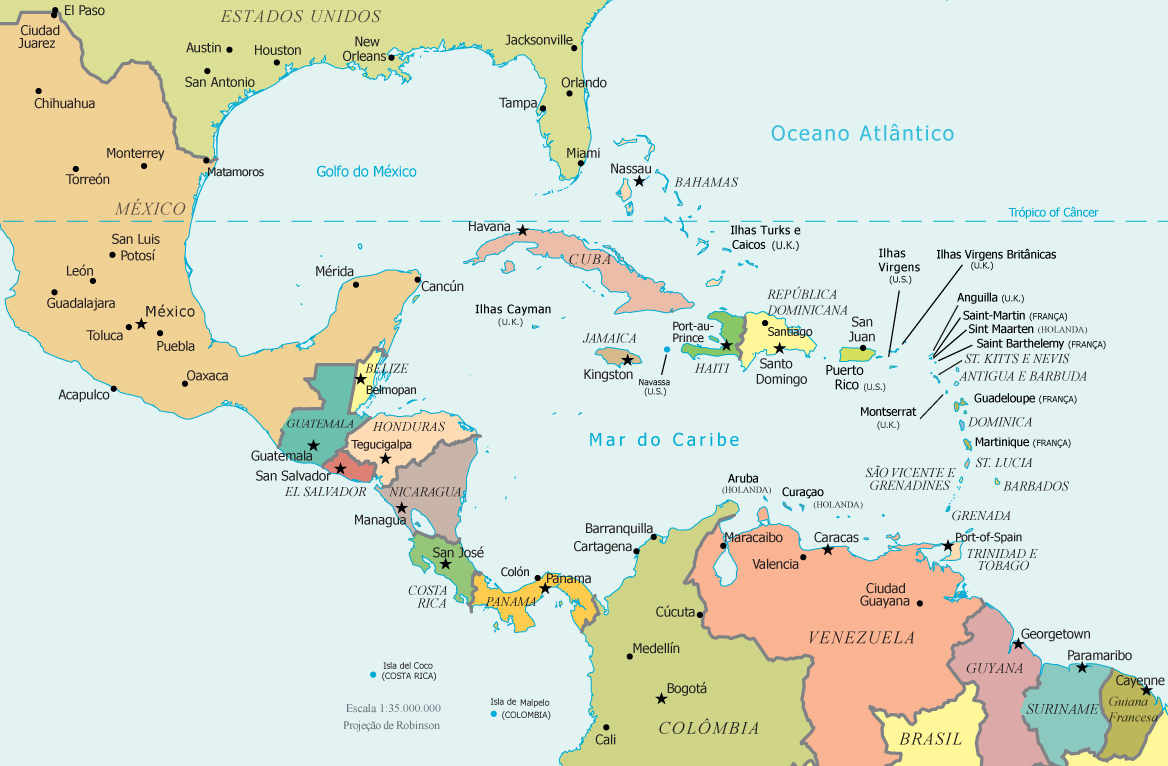 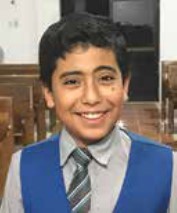 Jerson e Dalisa
Makhwani
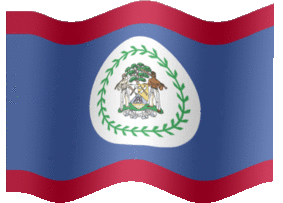 Belize
Divisão Interamericana
Programa do 13º sábado
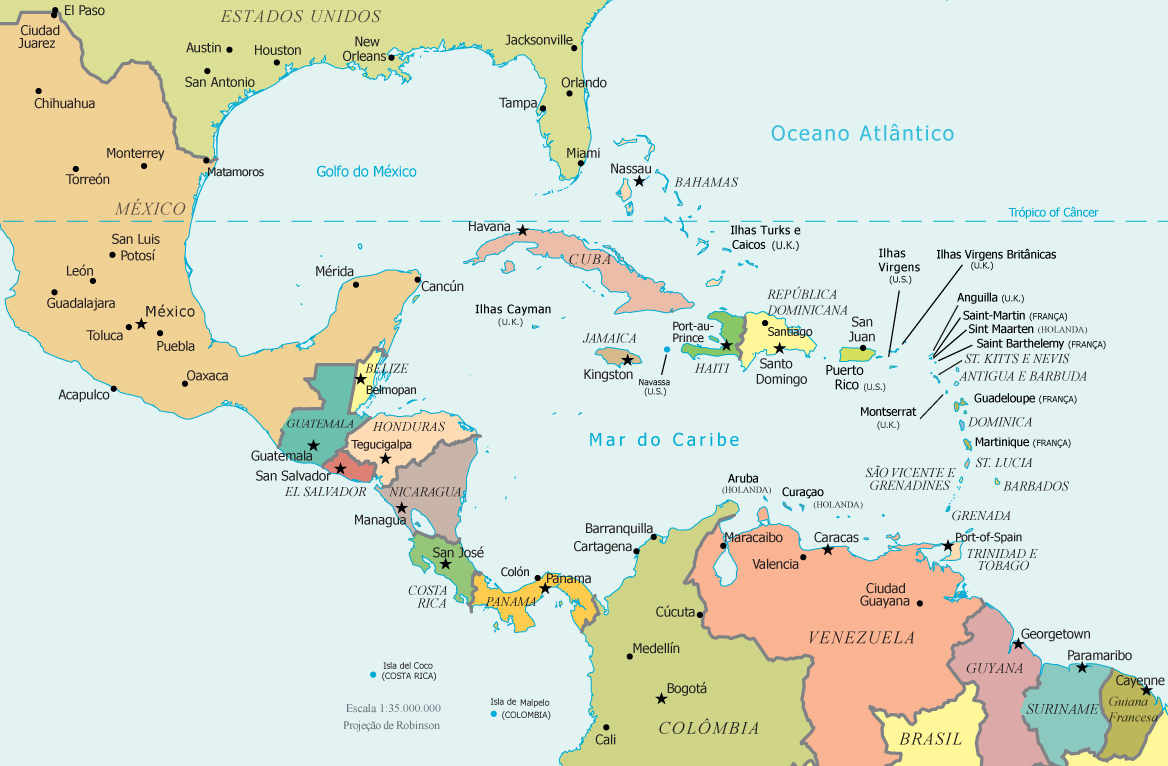 Divisão Interamericana
1.
Prédio para Centro Comunitário, no Hospital Adventista do Sudeste, em Villahermosa, no México

Centro de Influência e Centro evangelístico, na Universidade Adventista das Antilhas, em Mayaguez, Porto Rico

Igreja na Universidade do Sul do Caribe, em Maracas, Trinidad e Tobago
2.
3.
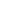 Divisão  Interamericana
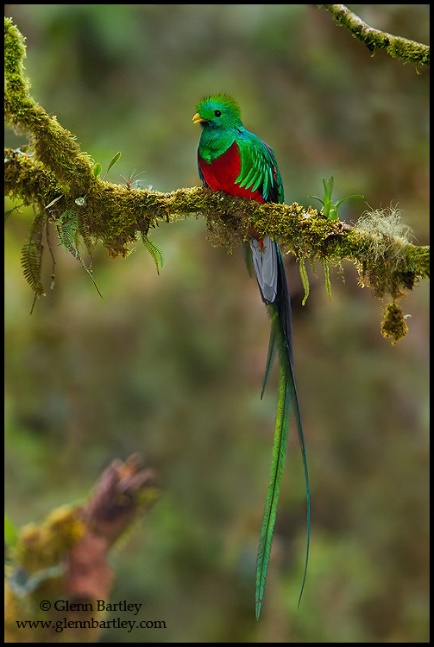 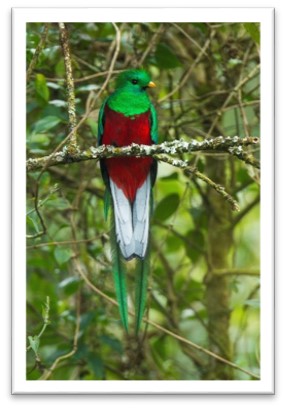 Quetzal resplandecente

O Quetzal é a ave nacional da Guatemala; 

É uma ave muito colorida. Tem o corpo verde e o peito vermelho;

O macho tem uma crista como-capacete. O bico, que é parcialmente coberto por penas verdes, é amarelo nos machos adultos e preto nas fêmeas;

Eles tem modo de vida solitário, procurando frutos ou insetos nas árvores da floresta.
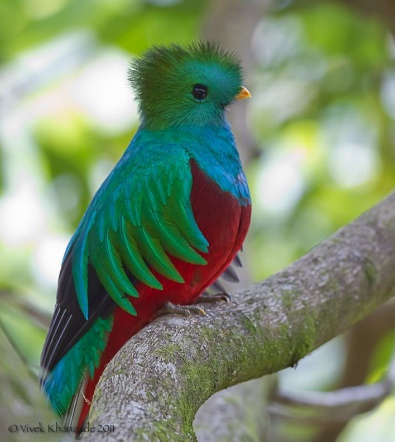 Intereuropeia
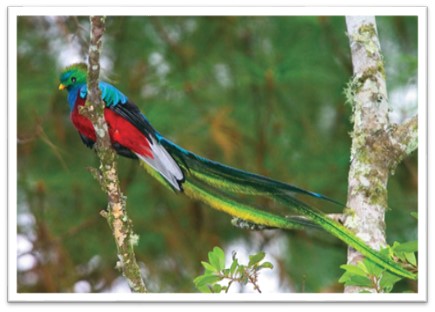 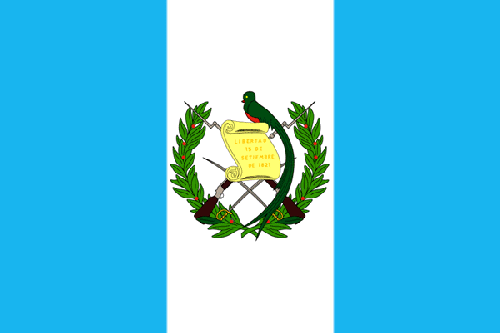 Bandeira da Guatemala
Projetos para o Próximo Trimestre
No próximo trimestre as ofertas irão para a 
Divisão NORTE AMERICANA
Projetos especiais incluem:
Novo Centro de Vivência em Holbrook SDA Indian School, Arizona, U.S.A
Mamawi Atosketan Native School, Alberta, Canadá
Ebeye Mission School, Ilhas Marshal, U.S.A.
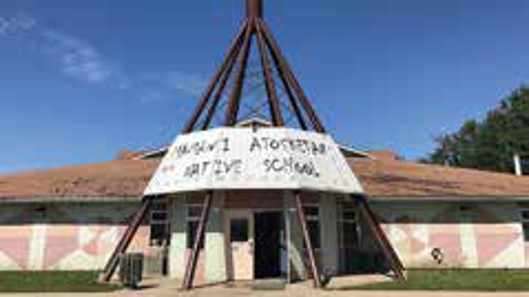 Divisões da IASD no mundo:
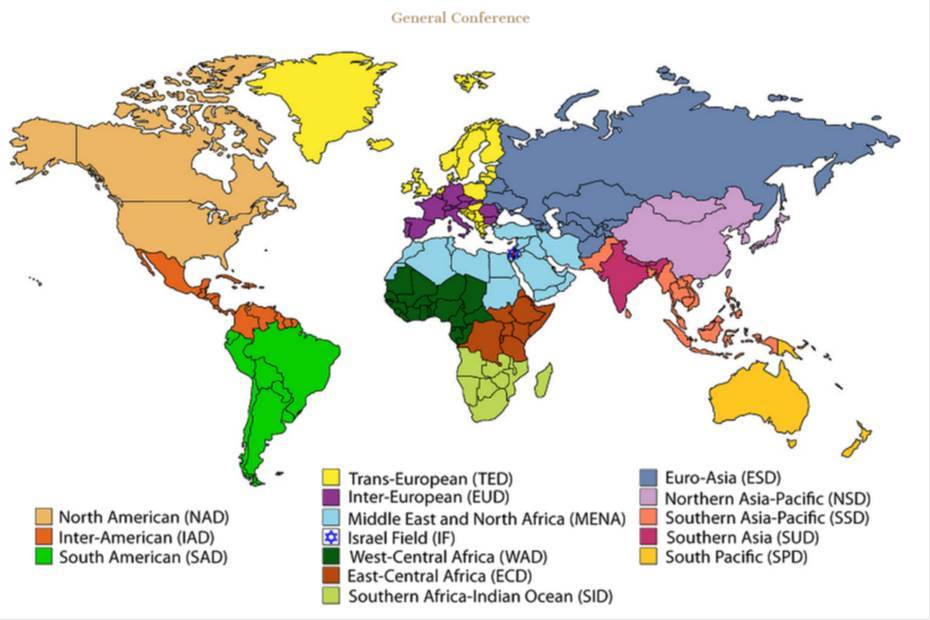 As imagens que tenho utilizado aqui são sempre imagens tiradas da internet
Procuro não utilizar imagens que tenham alguma restrição quanto à direitos autorais
Se por acaso estiver utilizando de maneira indevida alguma imagem, por favor me avise que retirarei imediatamente a imagem deste material.
Neste trimestre contamos com a colaboração de Eliane Batista para a pesquisa dos animais  
 
Qualquer observação sobre este material entre em contato comigo pelo e-mail:

Ruy Ernesto N Schwantes ( ruy.schwantes@unasp.edu.br )